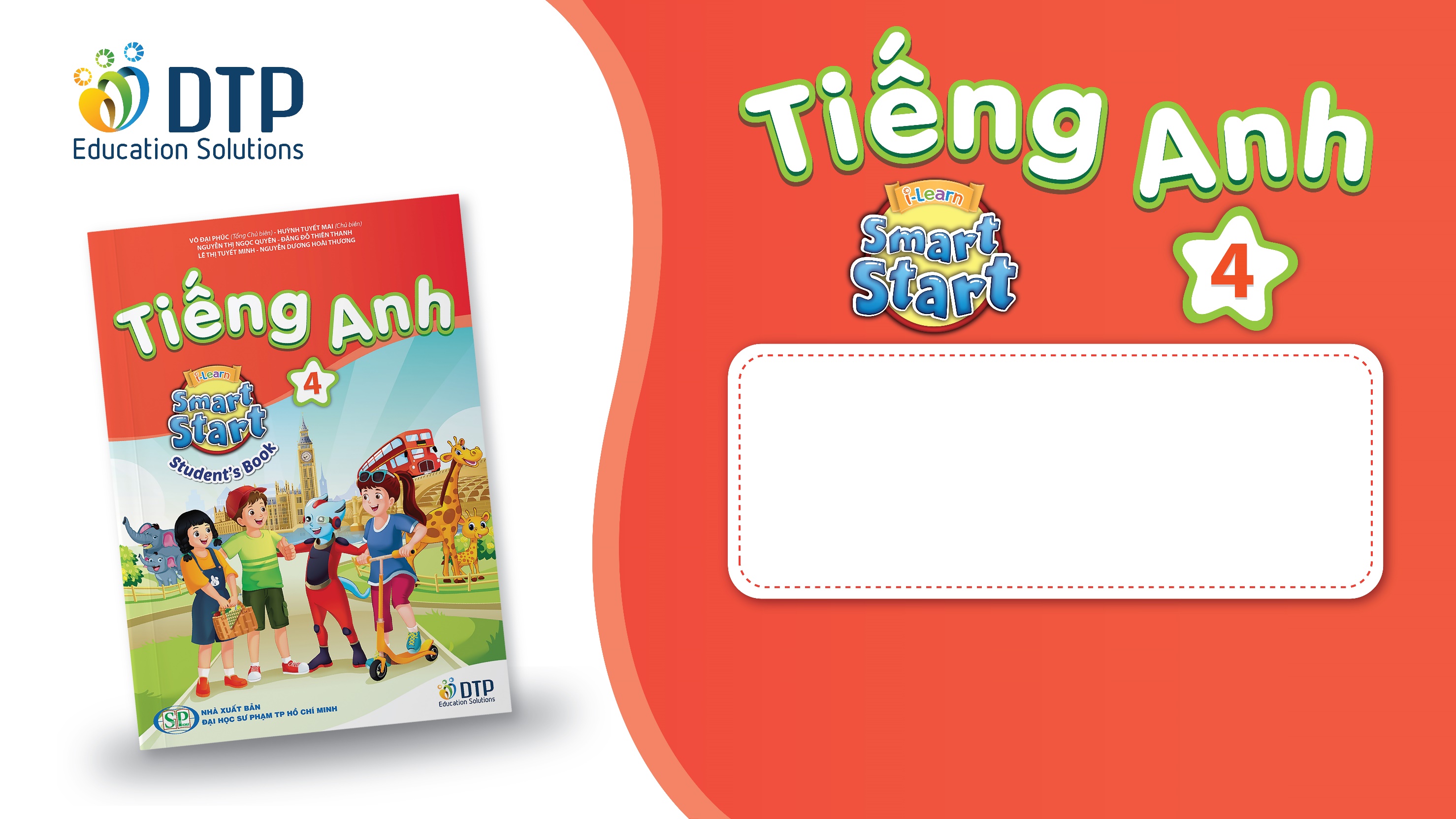 Unit 2
WHAT I CAN DO
LESSON 1.2 - PAGE 21
Lesson Outline
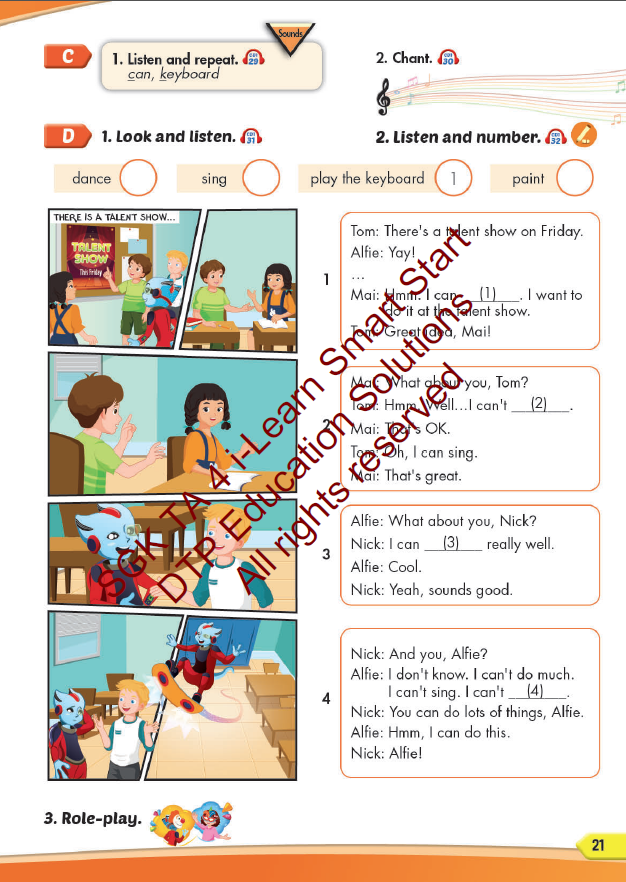 Warm-up
Listening
Consolidation
Wrap-up
Objectives
By the end of this lesson, students will be able toto identify the /k/ sound and practice the conversations 

Vocabulary: can, keyboard.
Structure: I can dance. / I can't sing.
Phonics: /k/
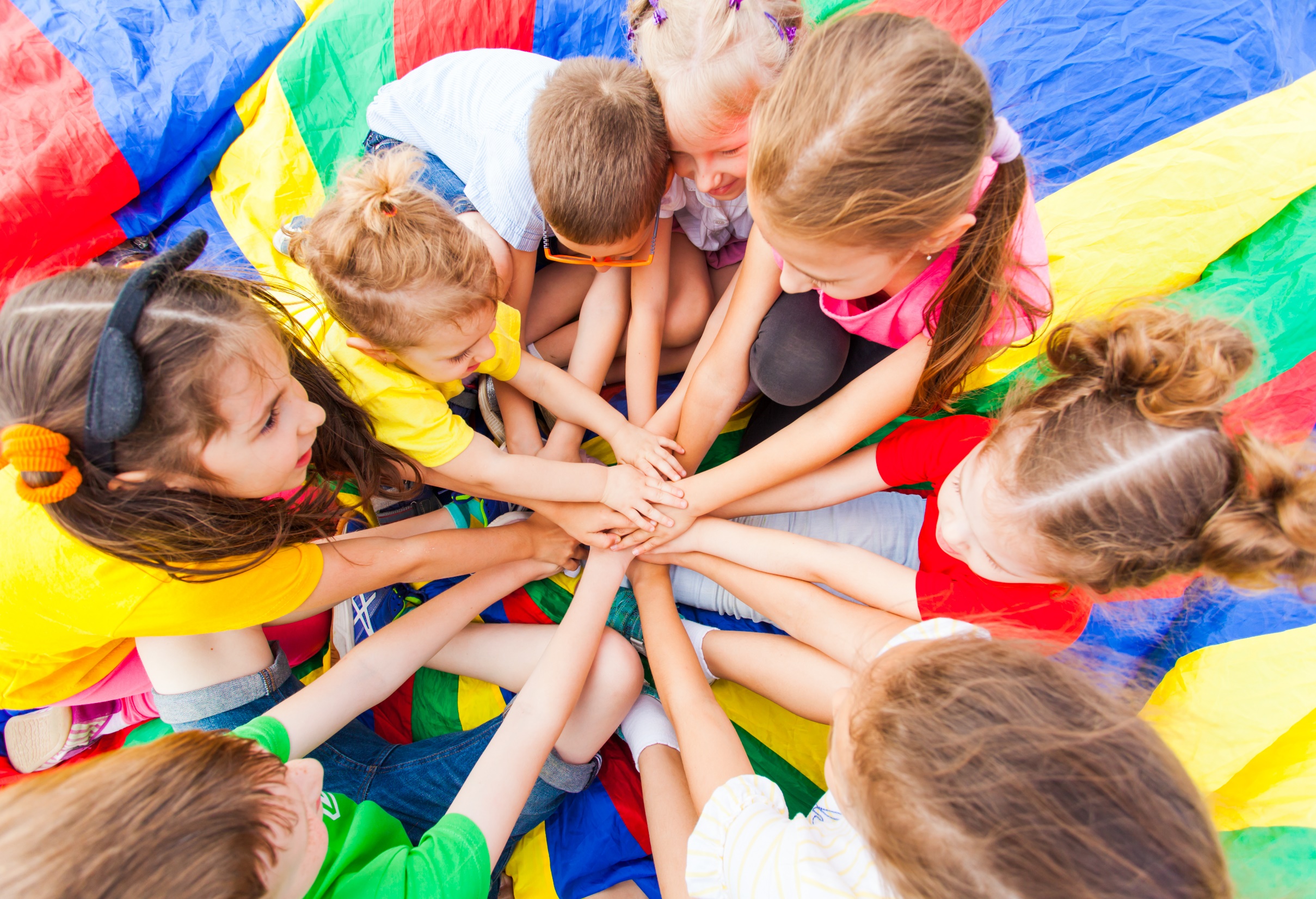 WARM UP
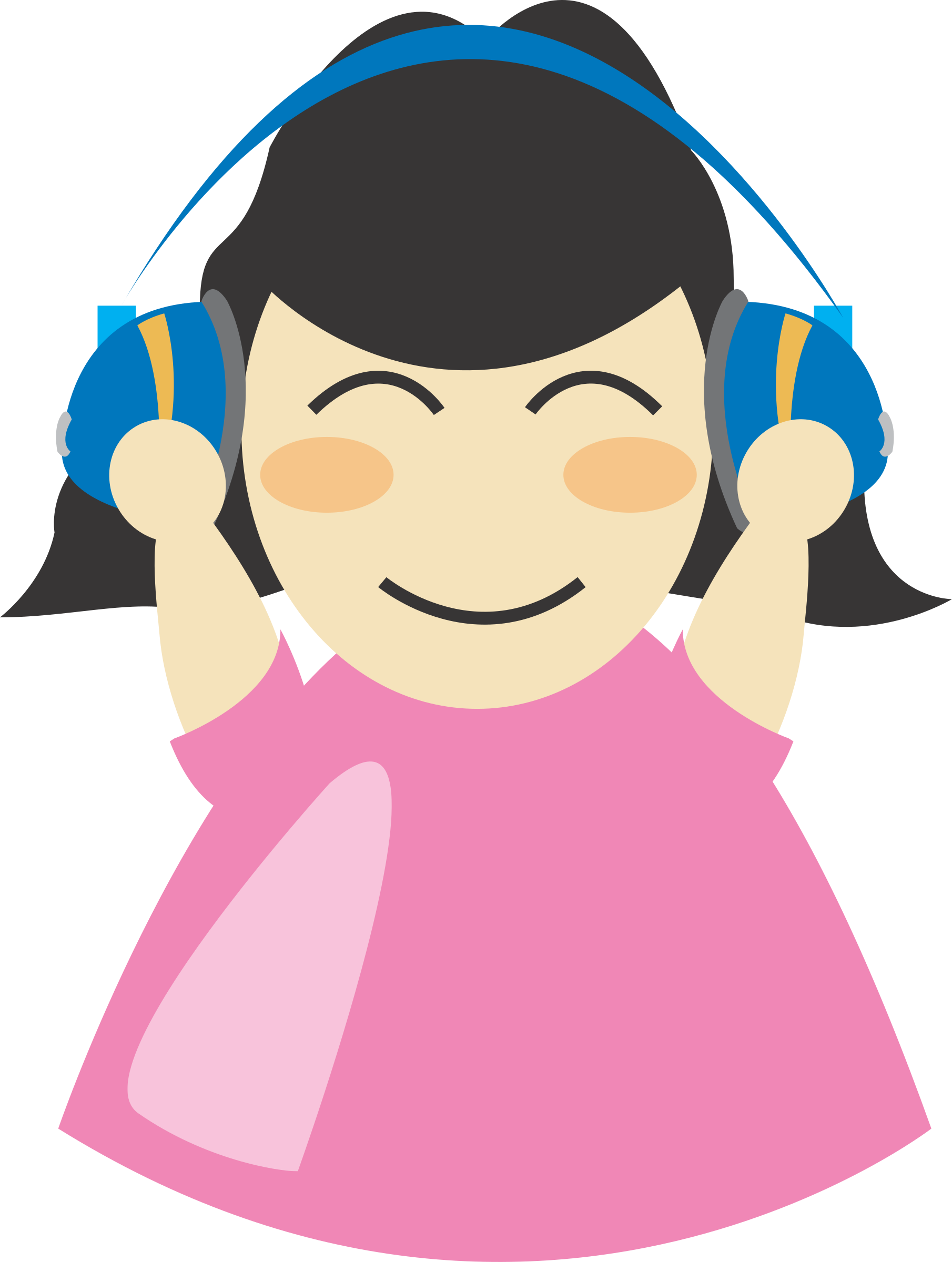 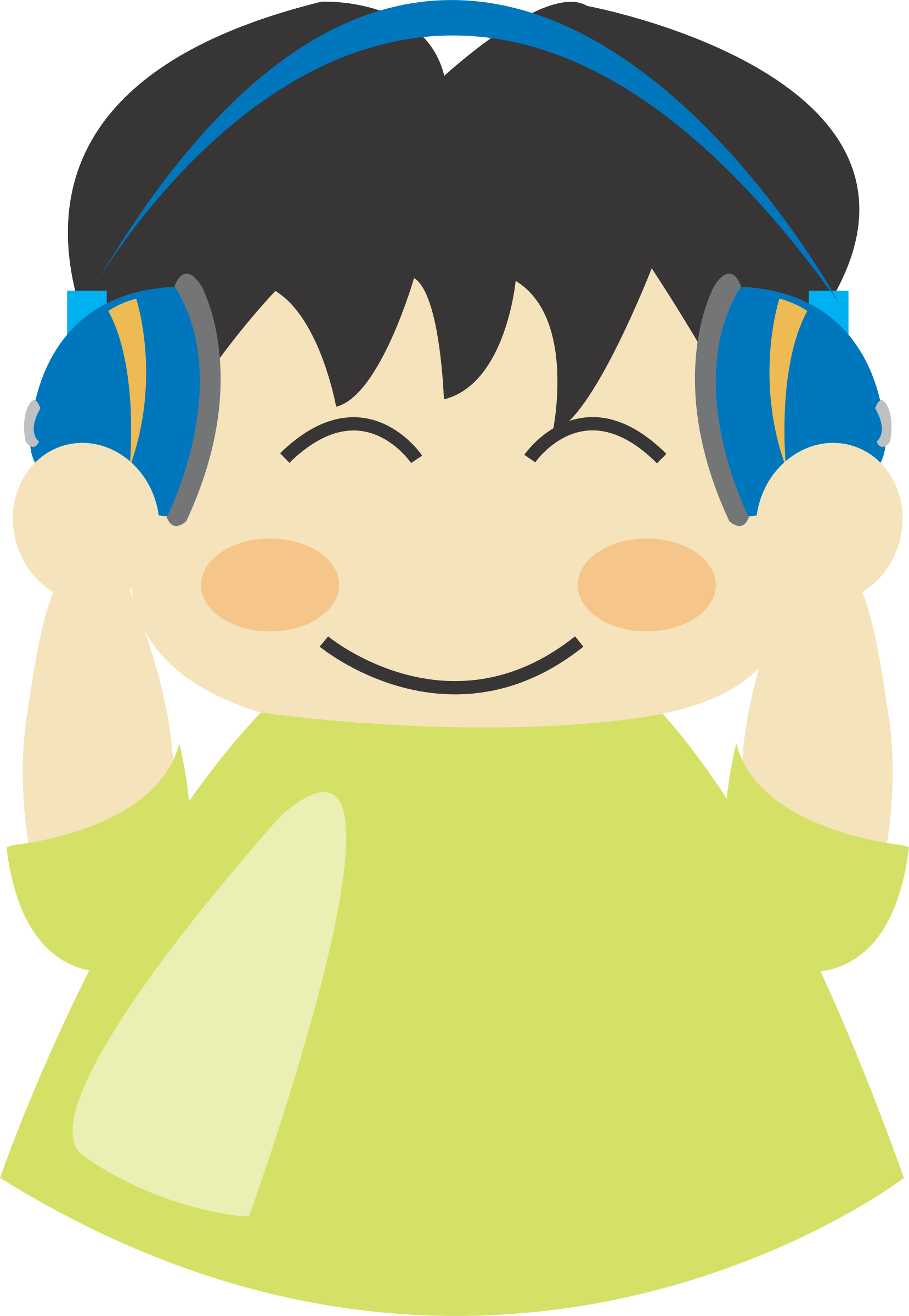 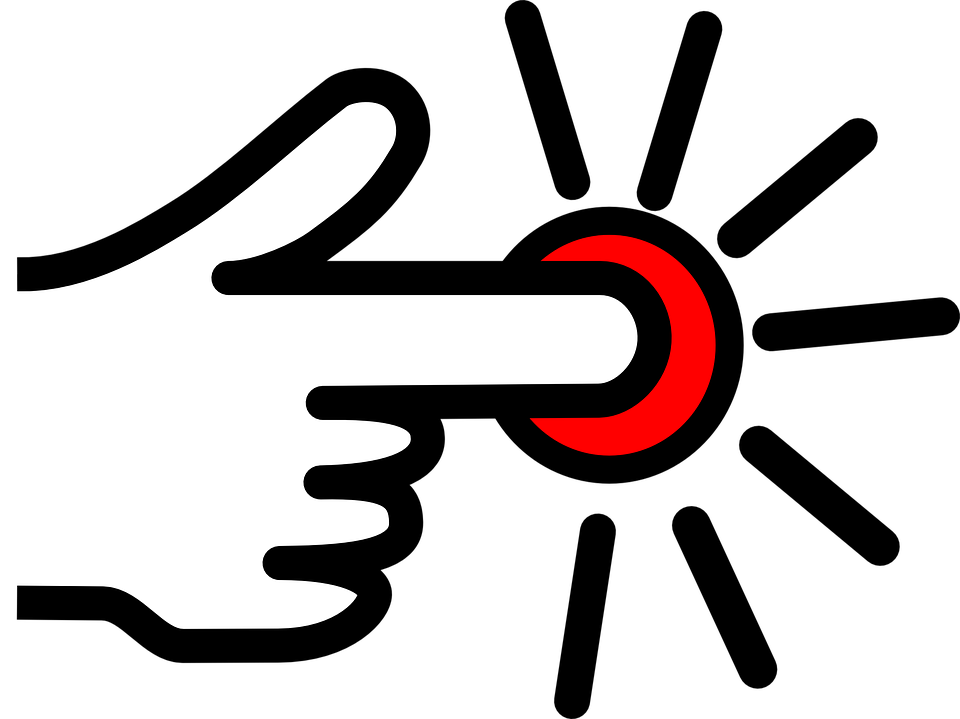 LISTEN AND CHOOSE
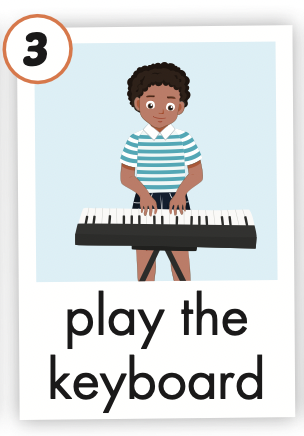 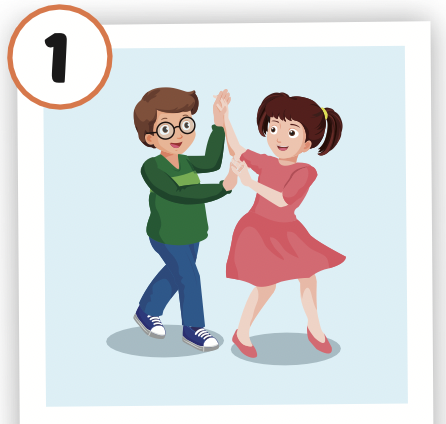 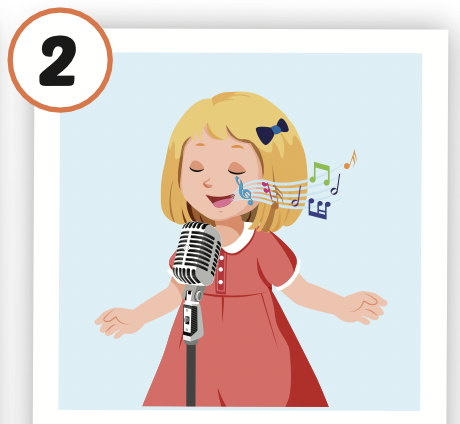 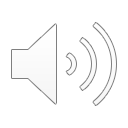 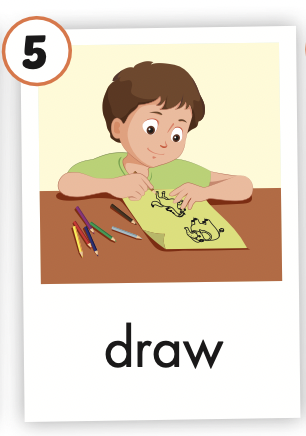 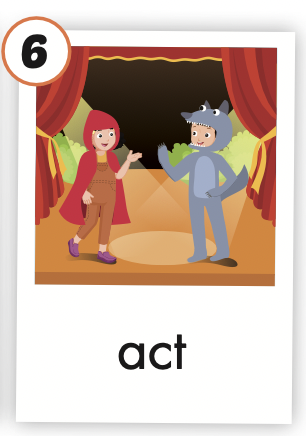 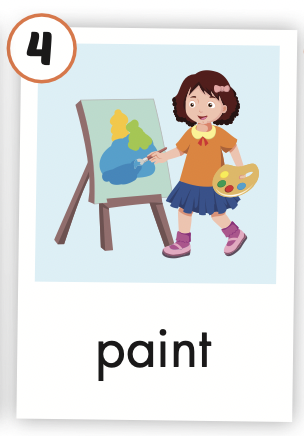 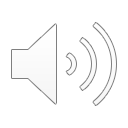 paint
dance
act
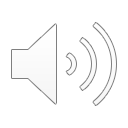 Play the keyboard
sing
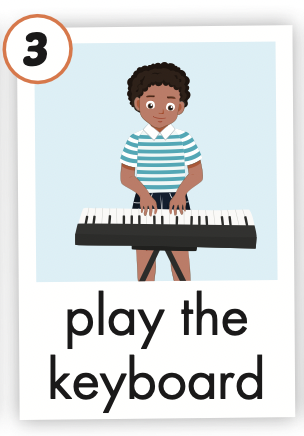 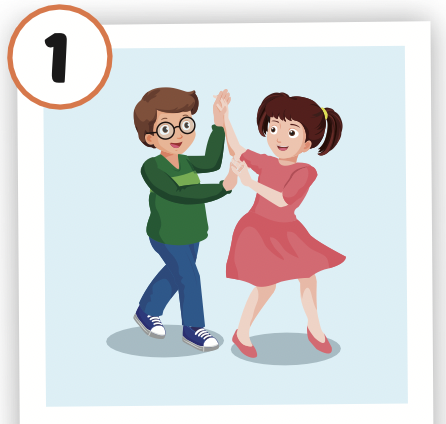 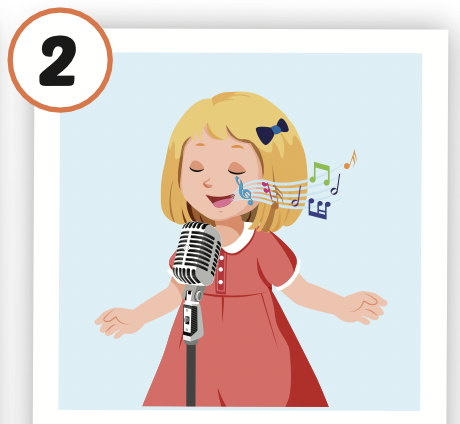 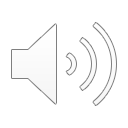 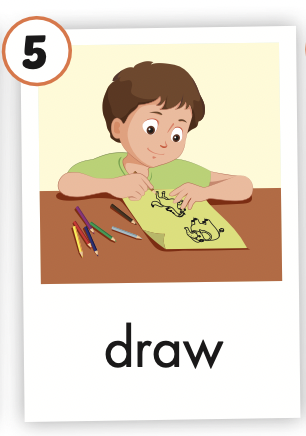 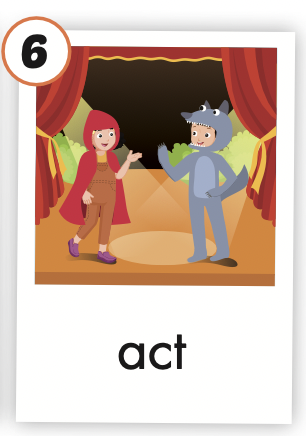 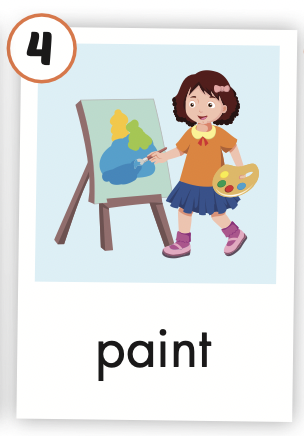 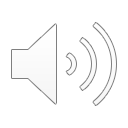 act
draw
dance
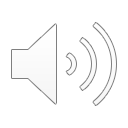 sing
paint
It’s time to learn …
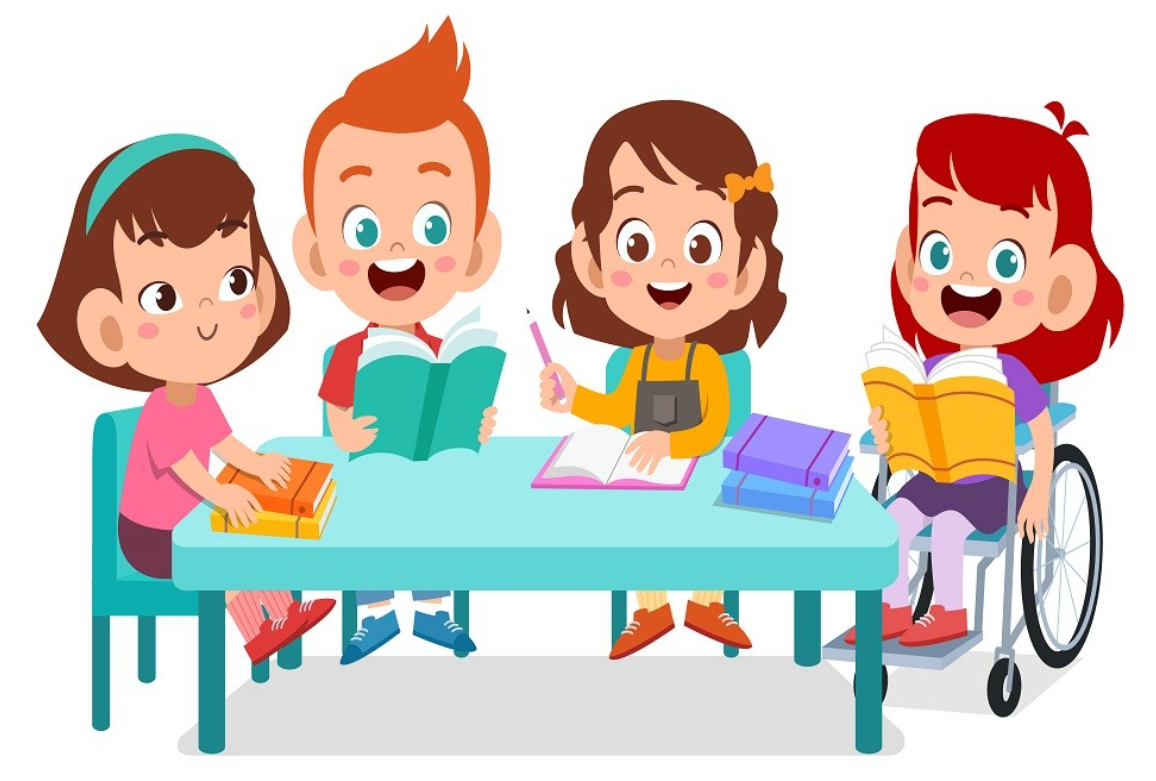 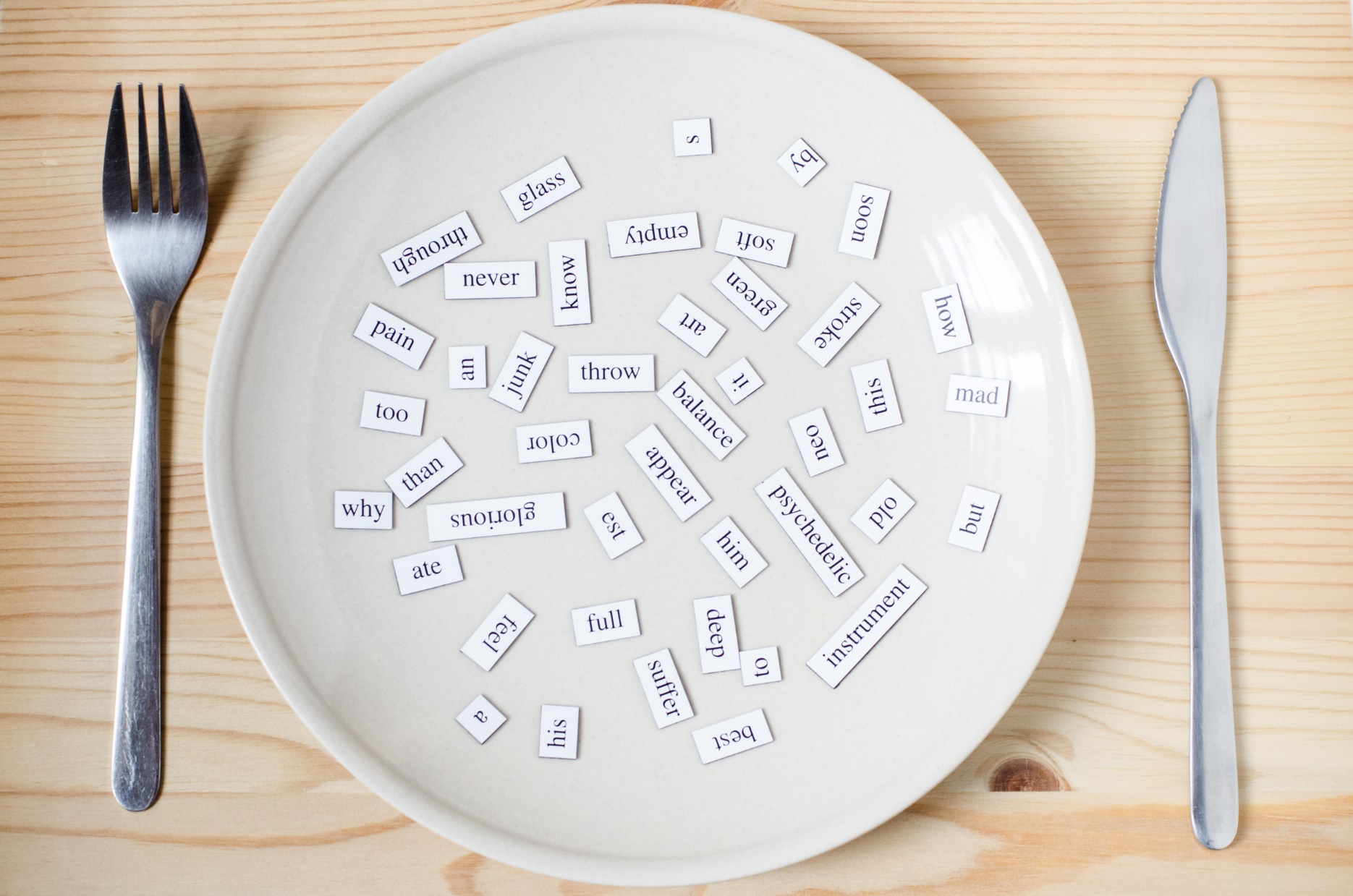 Phonics
/k/
can, keyboard.
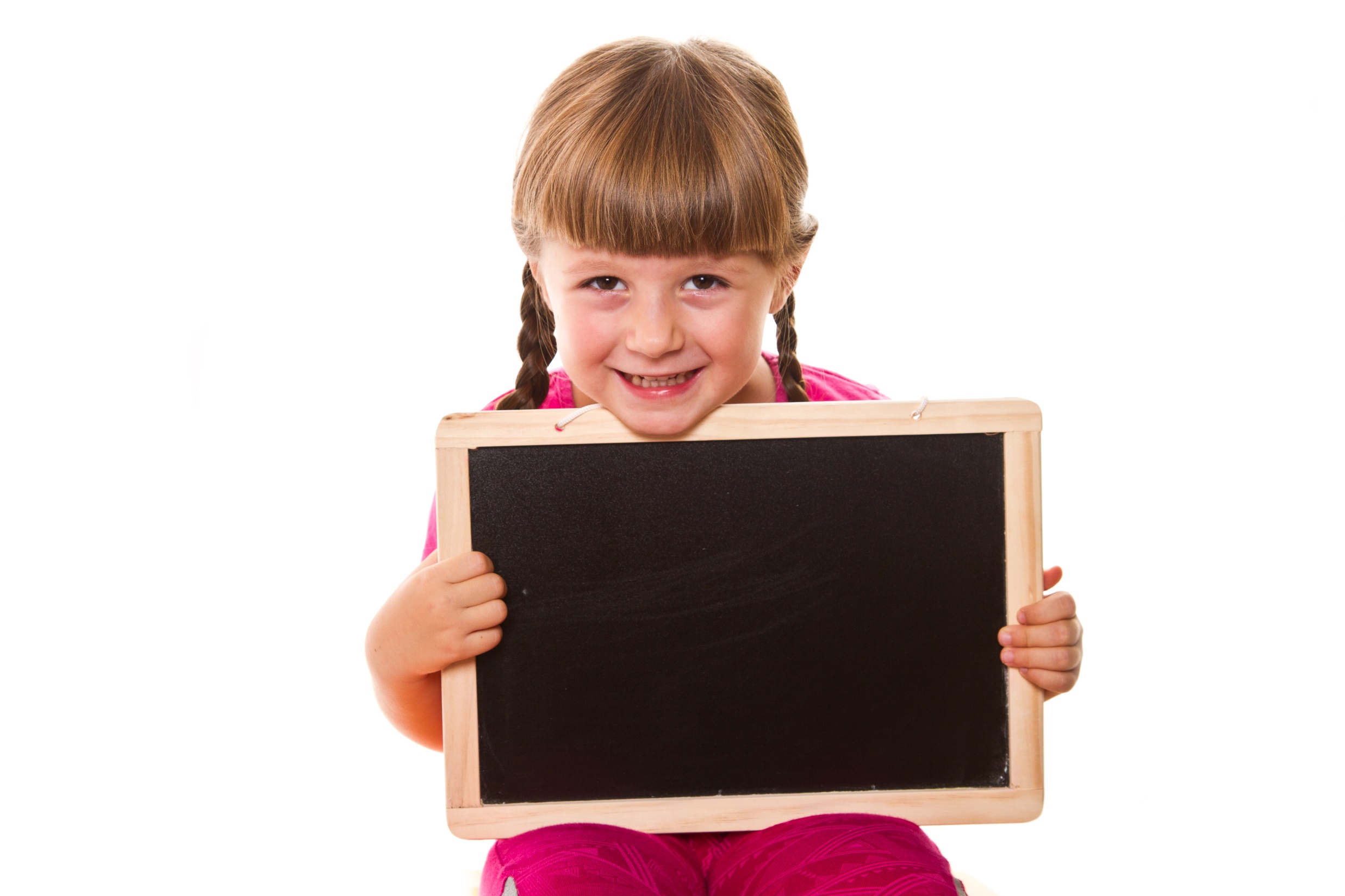 Presentation
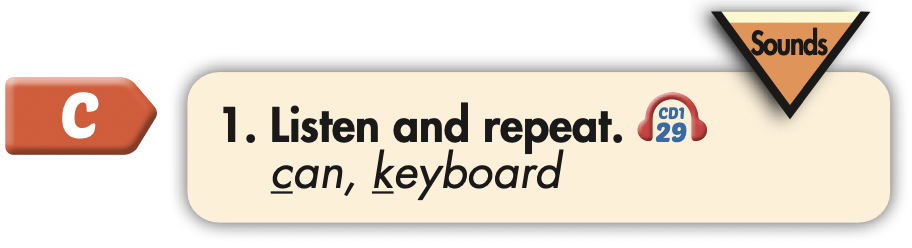 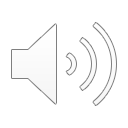 Click each English word to hear the sound.
can
keyboard
/ˈkiːbɔːrd/
/kæn/
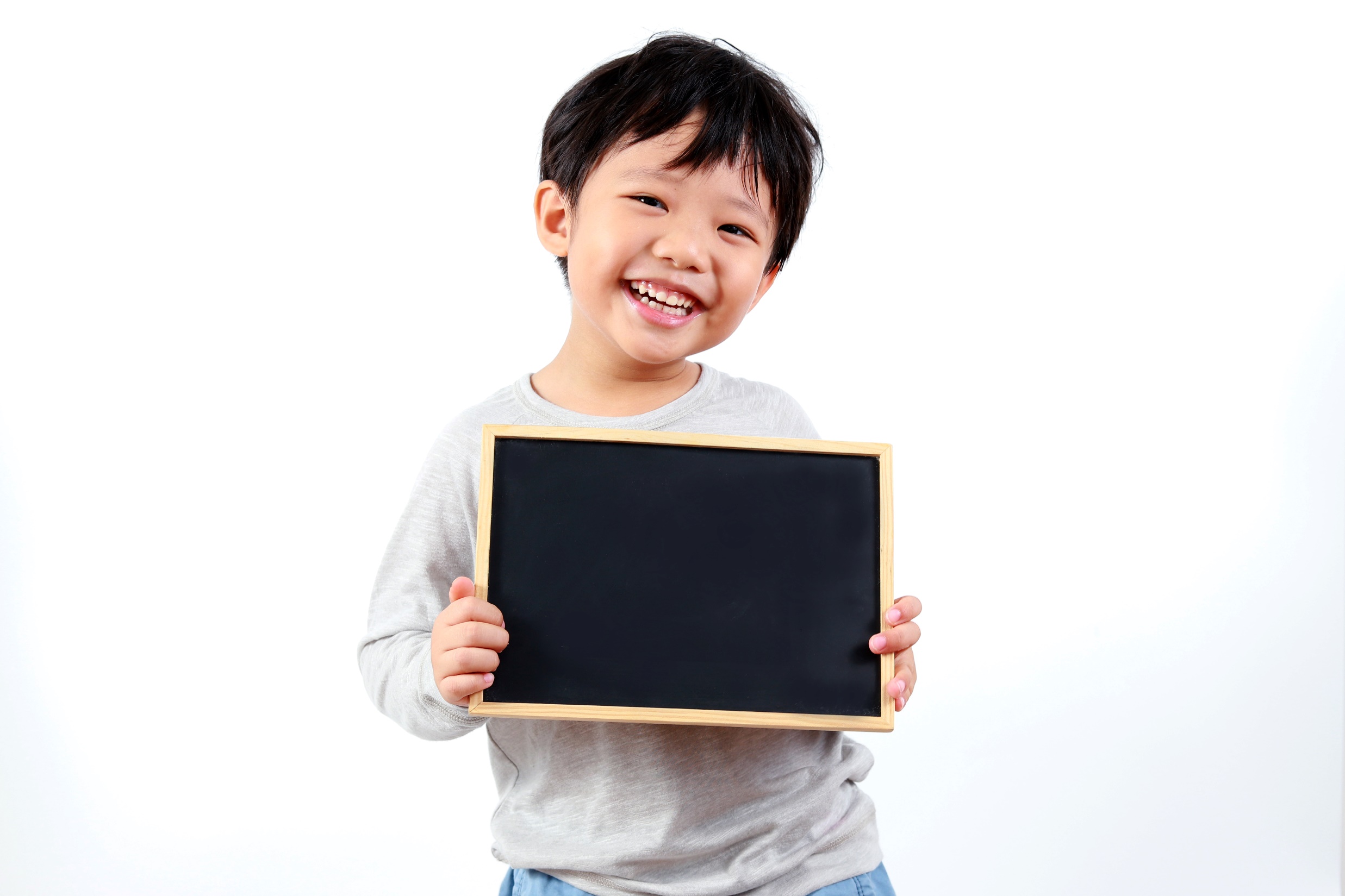 Practice
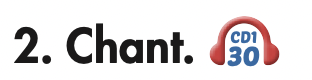 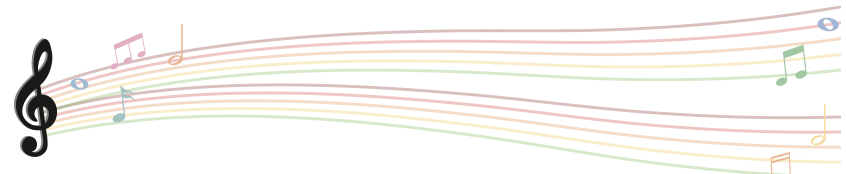 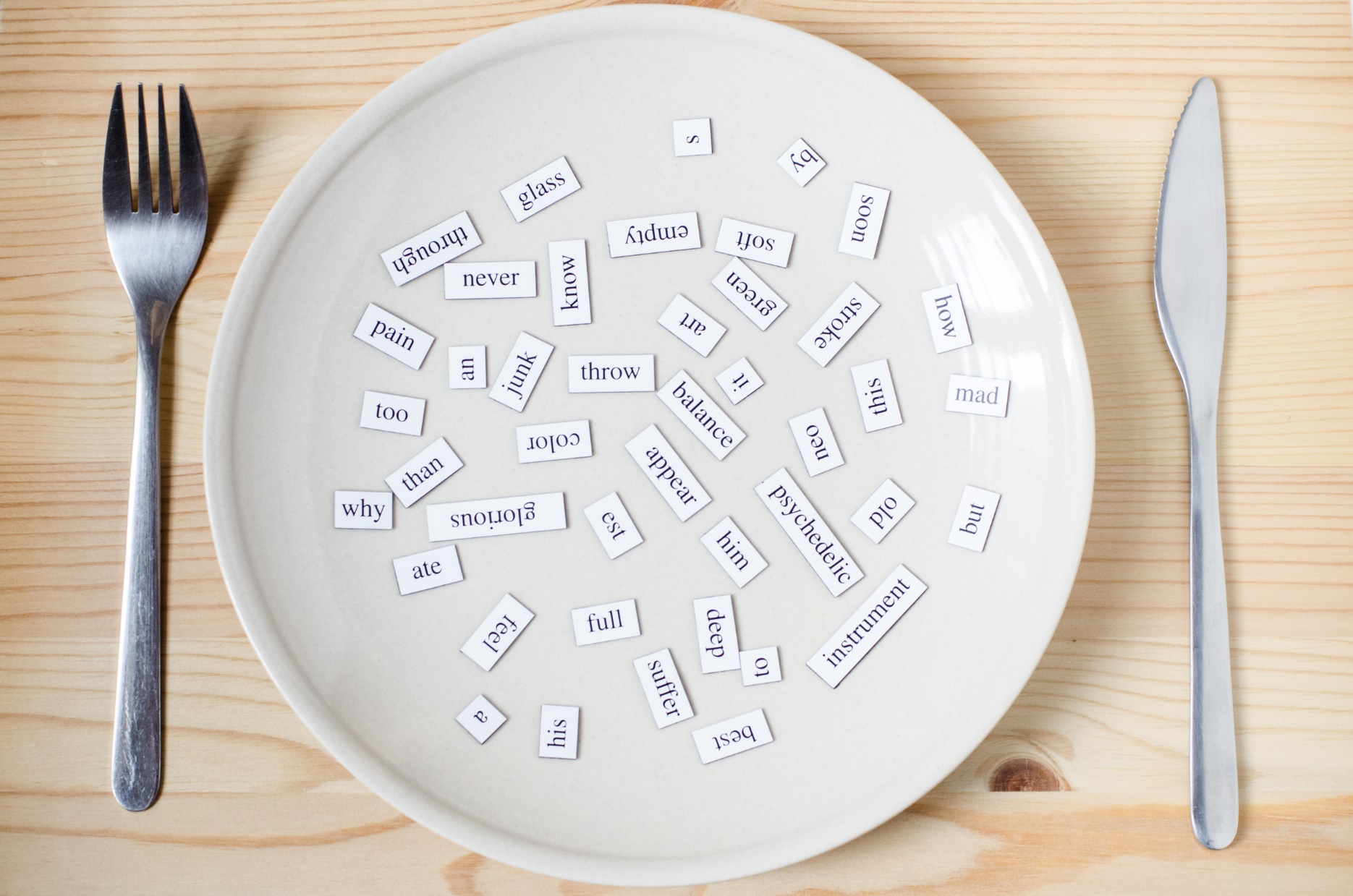 Structures
I can dance. 
I can't sing.
WORD QUIZ
Click on the right word
Click on the right word
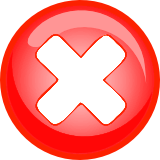 sing
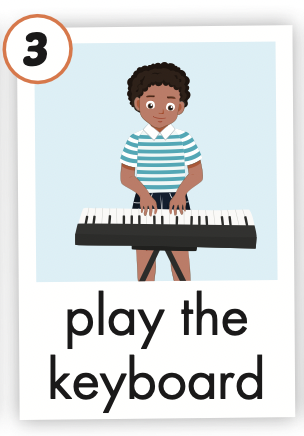 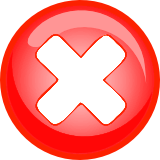 dance
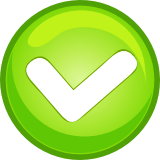 play the keyboard
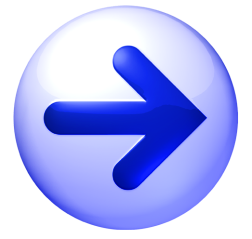 Click on the right word
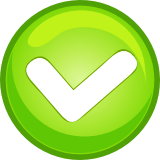 paint
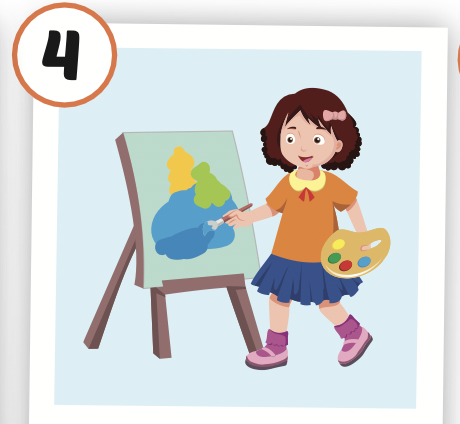 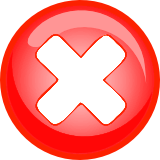 dance
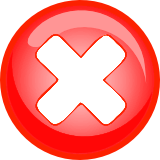 sing
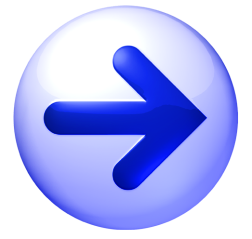 Click on the right word
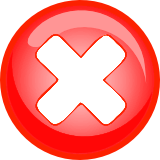 sing
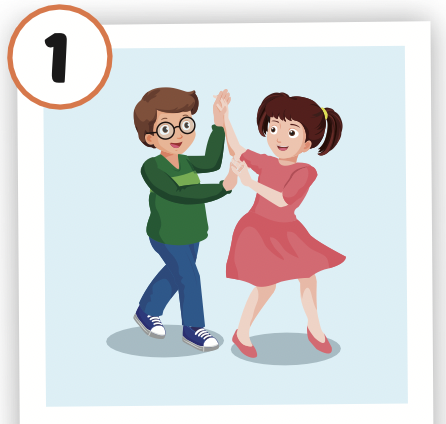 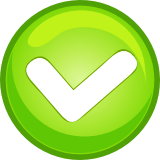 dance
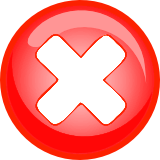 draw
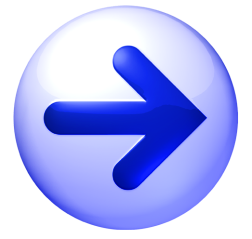 Click on the right word
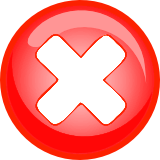 draw
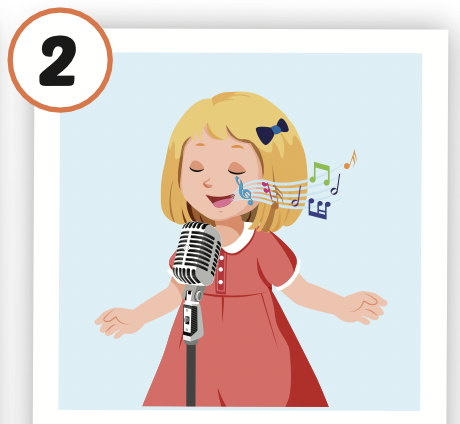 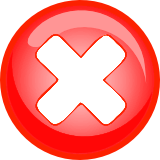 swim
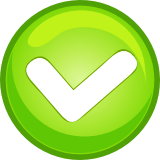 sing
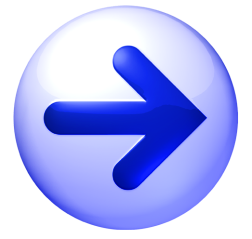 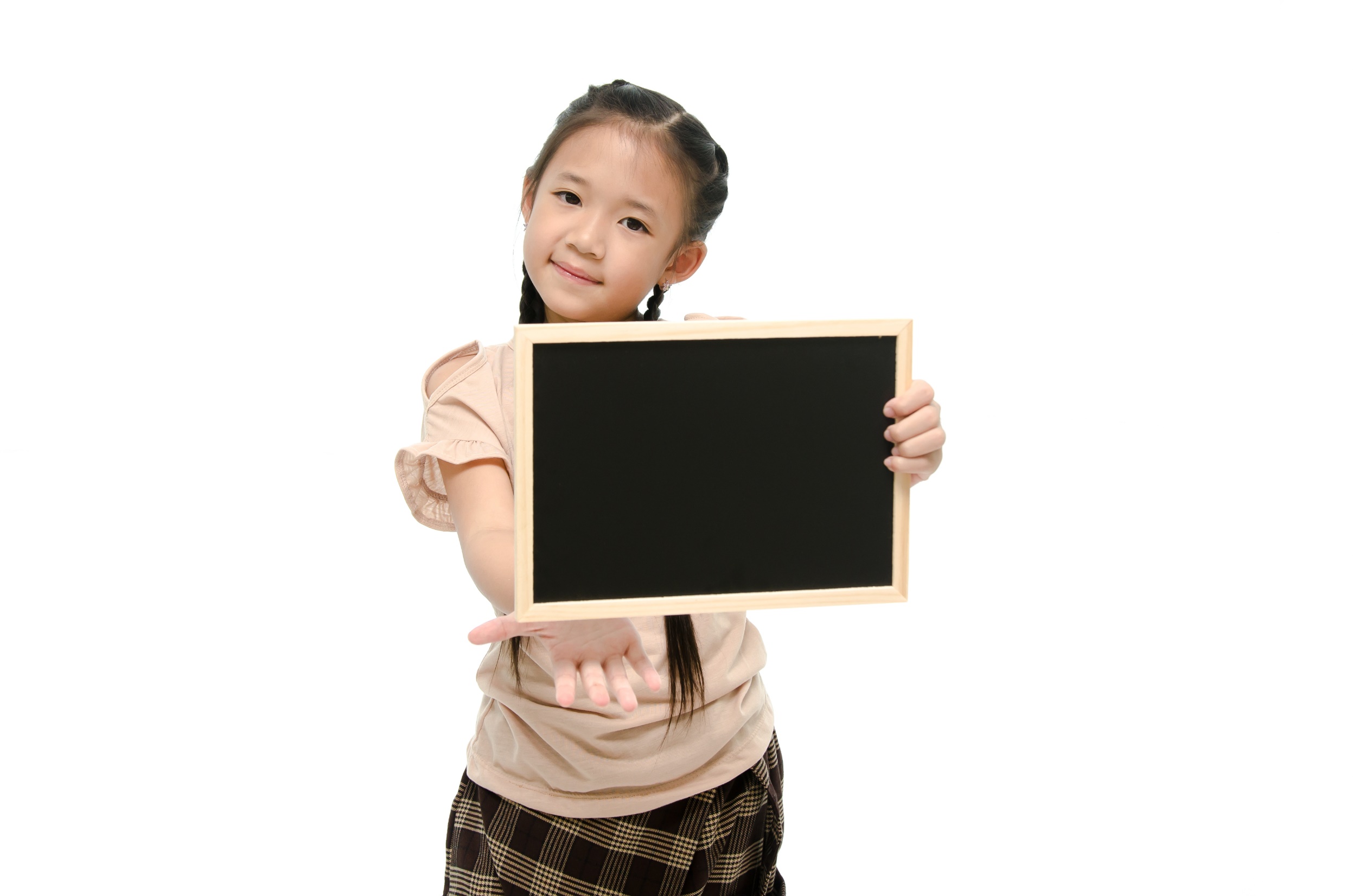 Speaking
Where are they?
Who is talking?
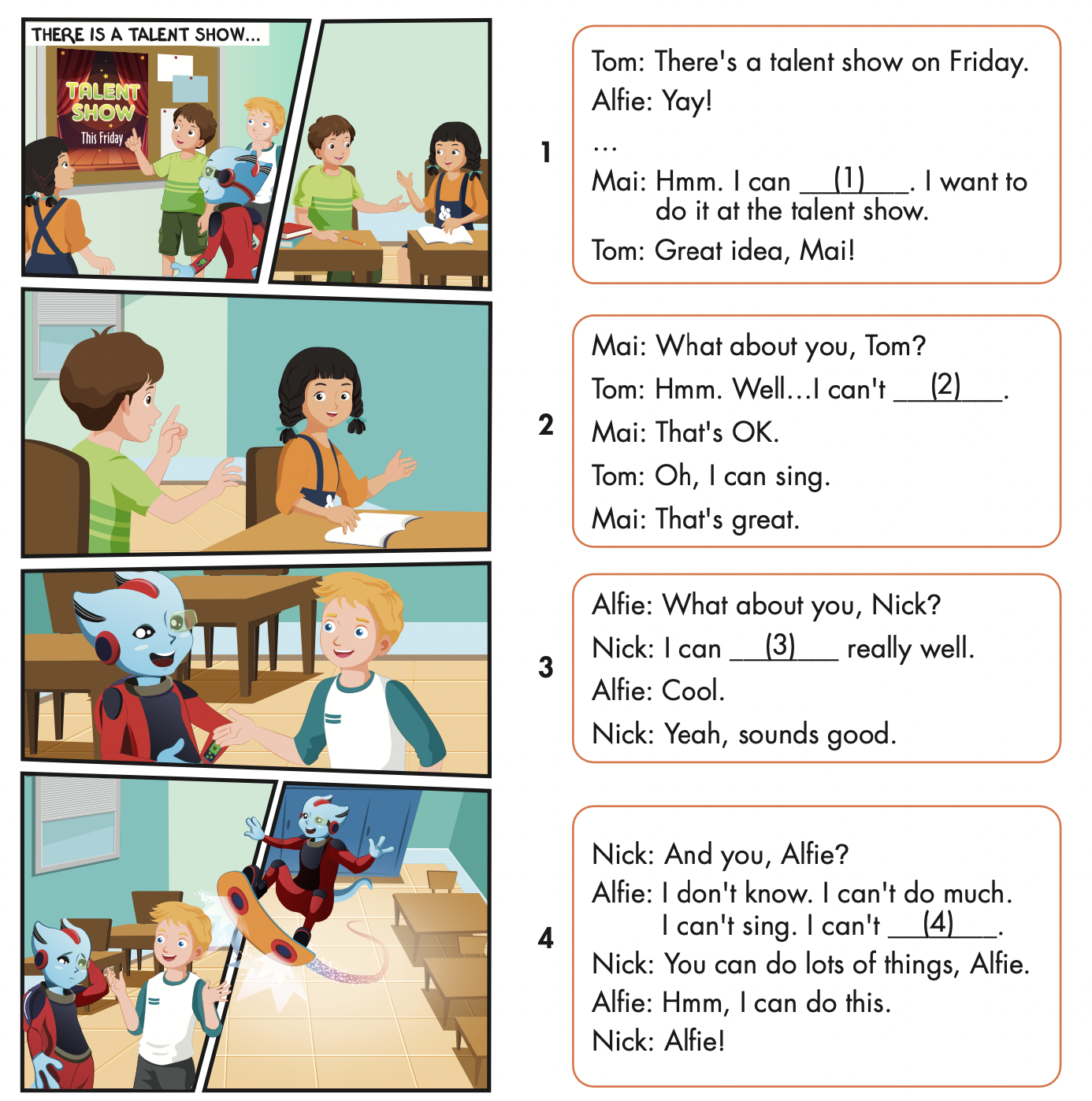 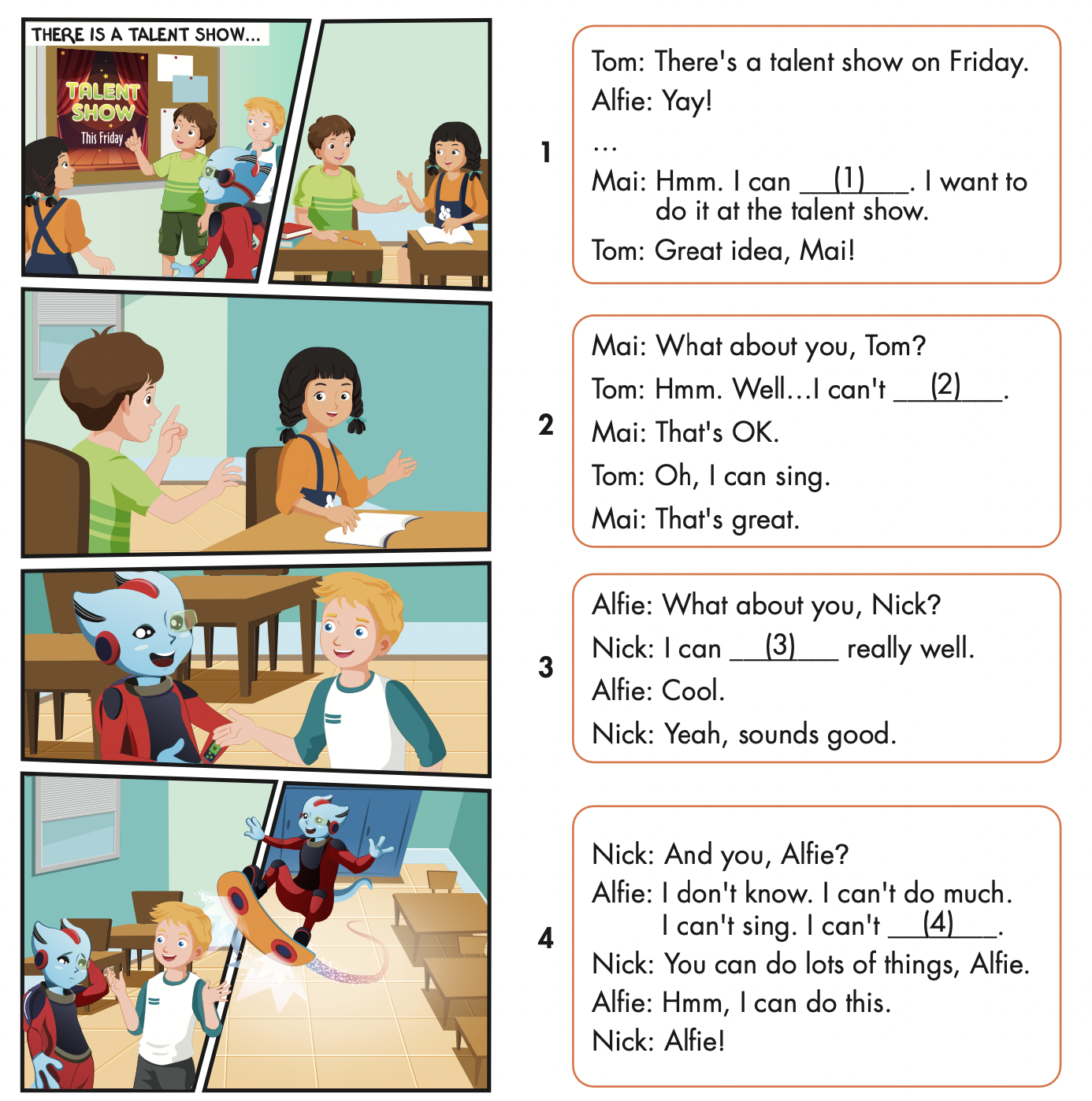 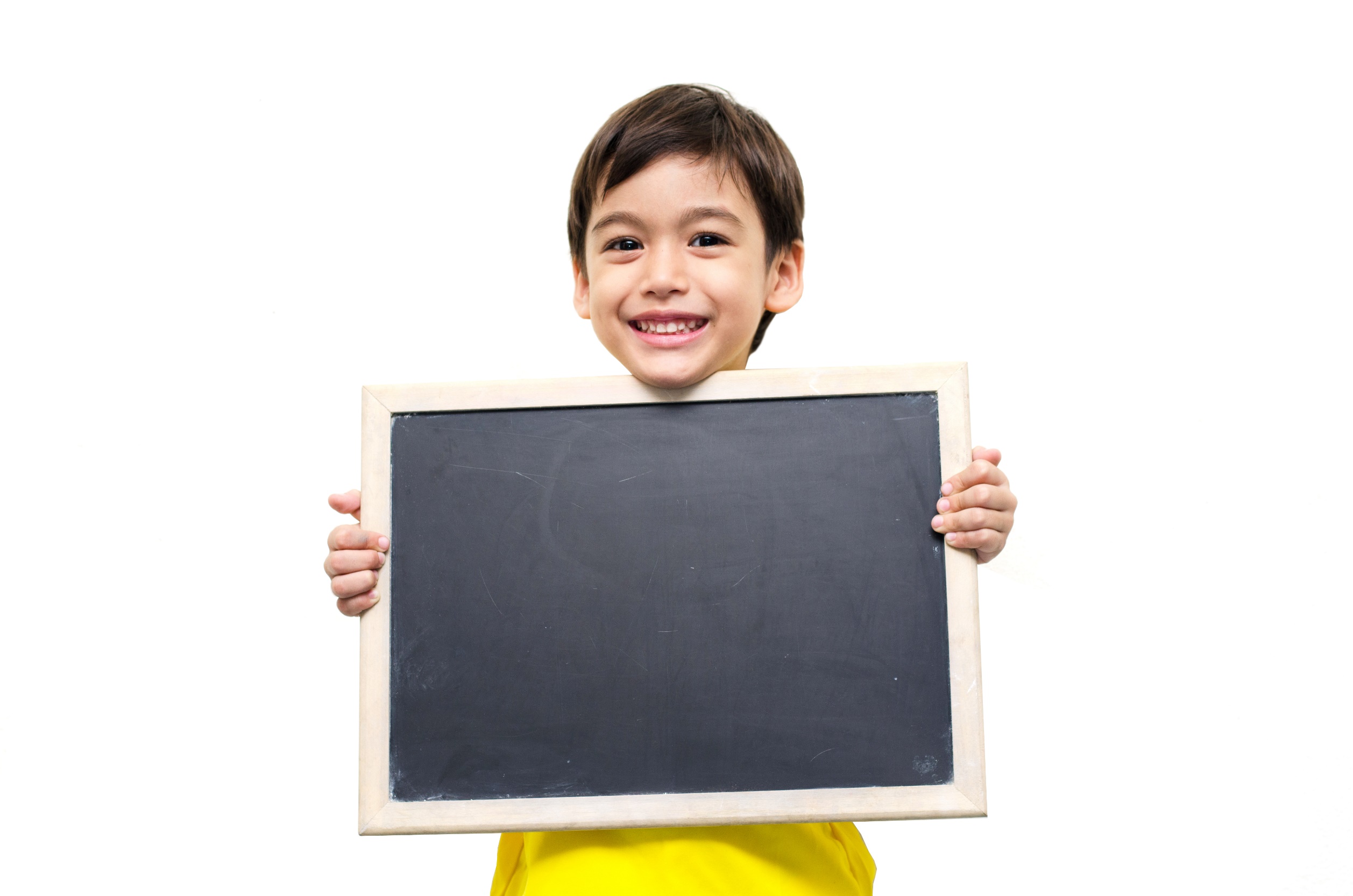 Listening
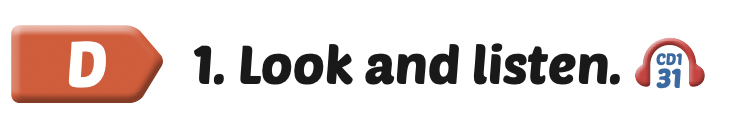 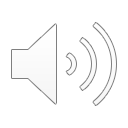 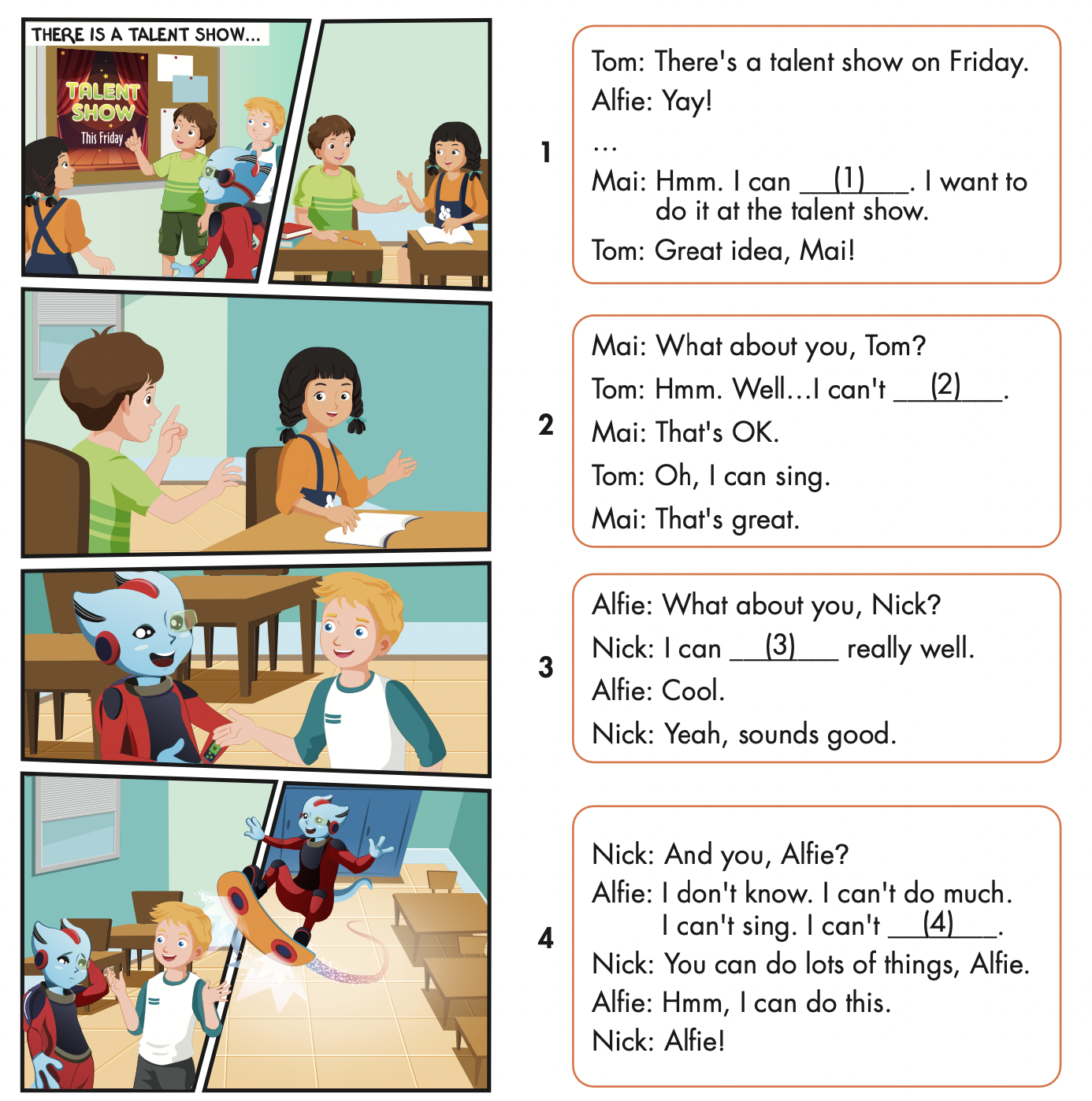 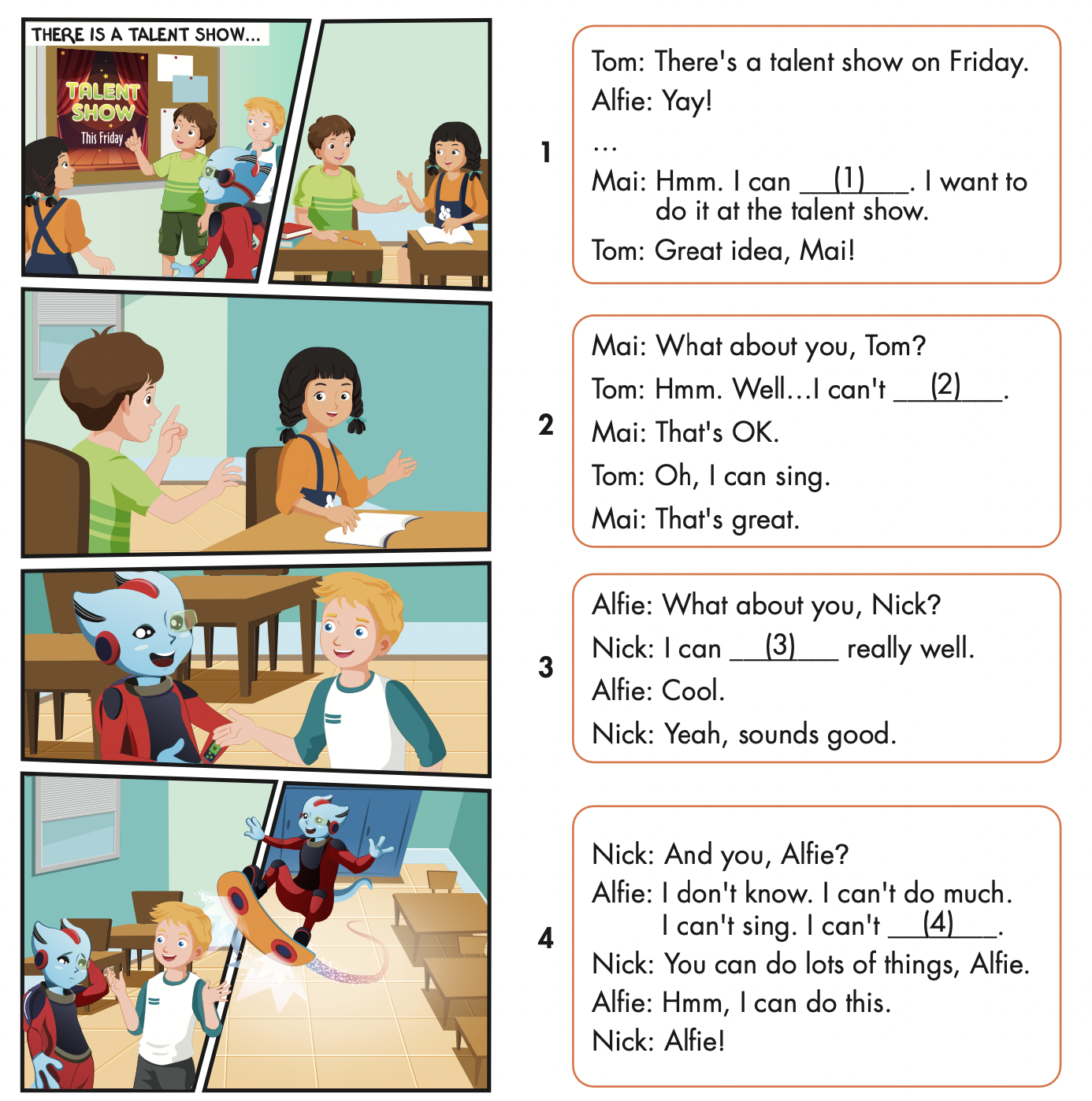 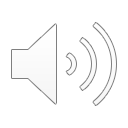 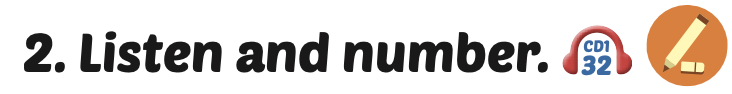 3
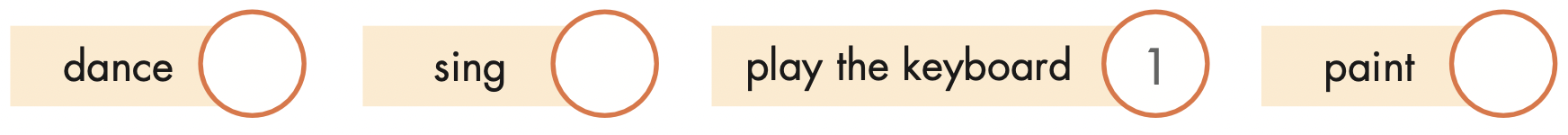 4
2
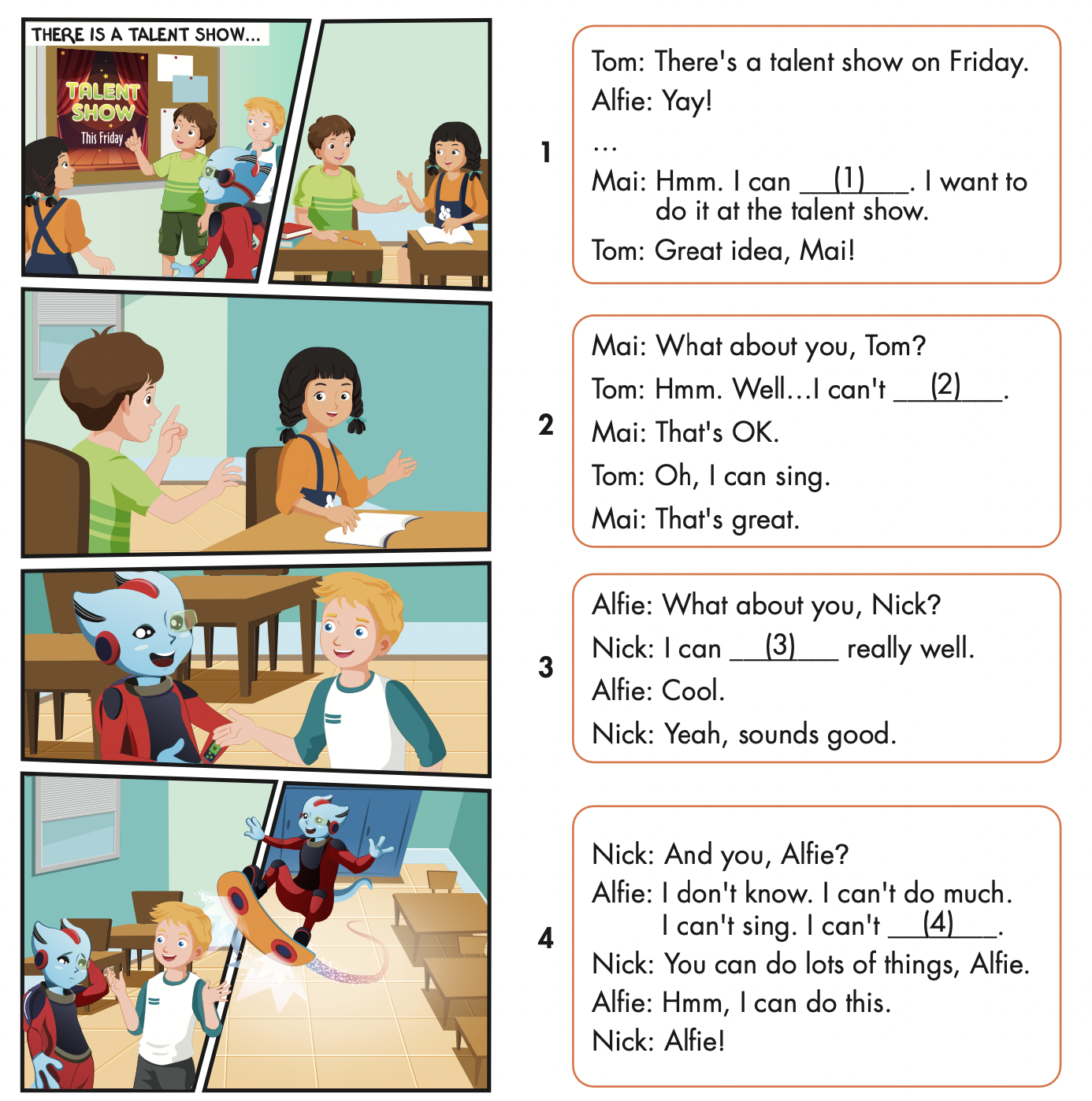 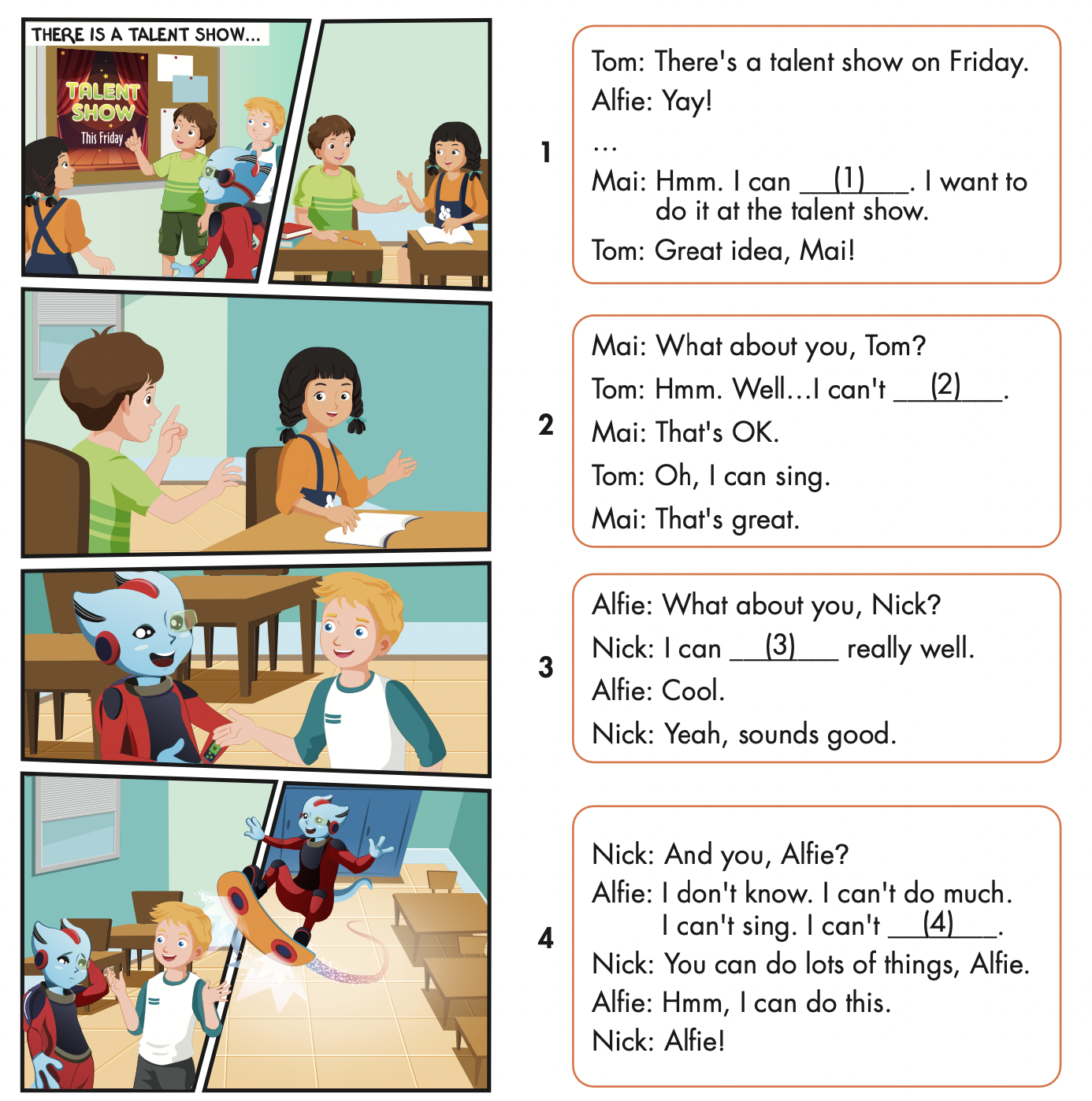 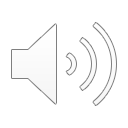 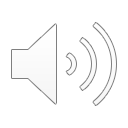 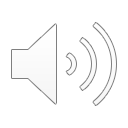 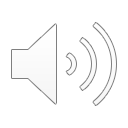 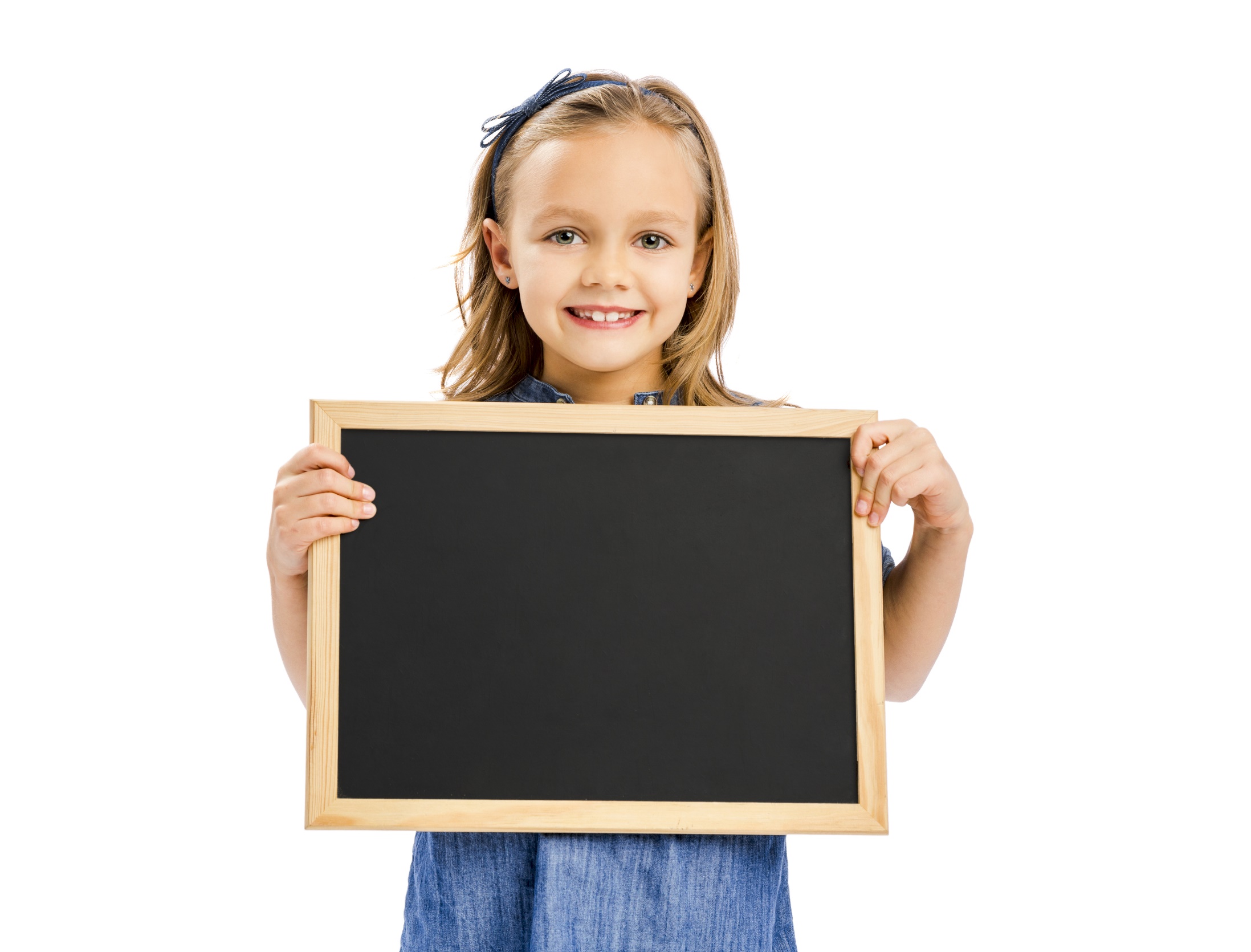 Speaking
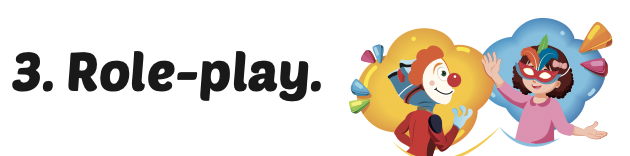 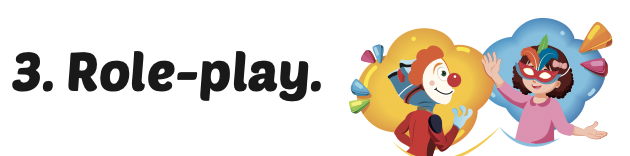 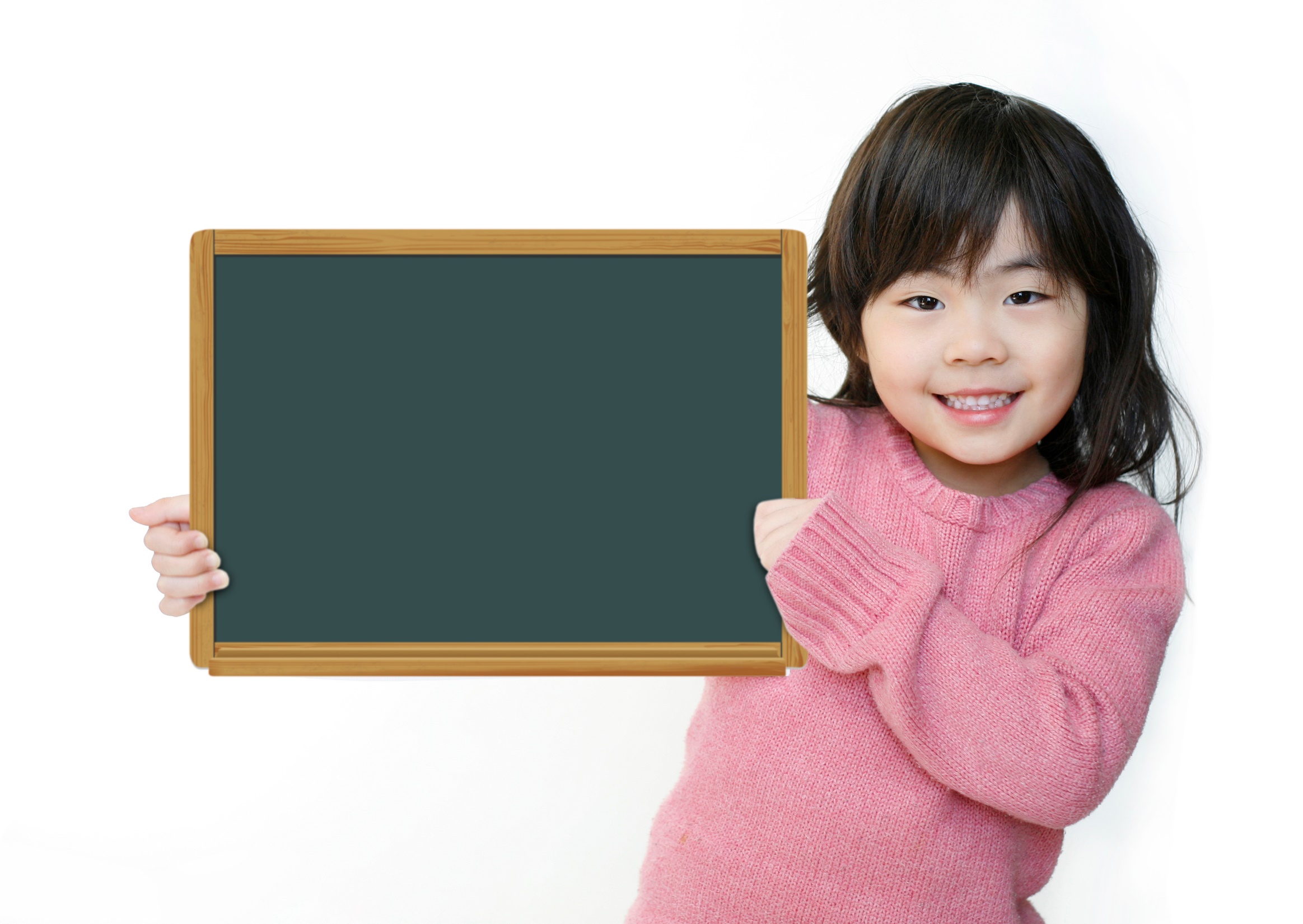 Production
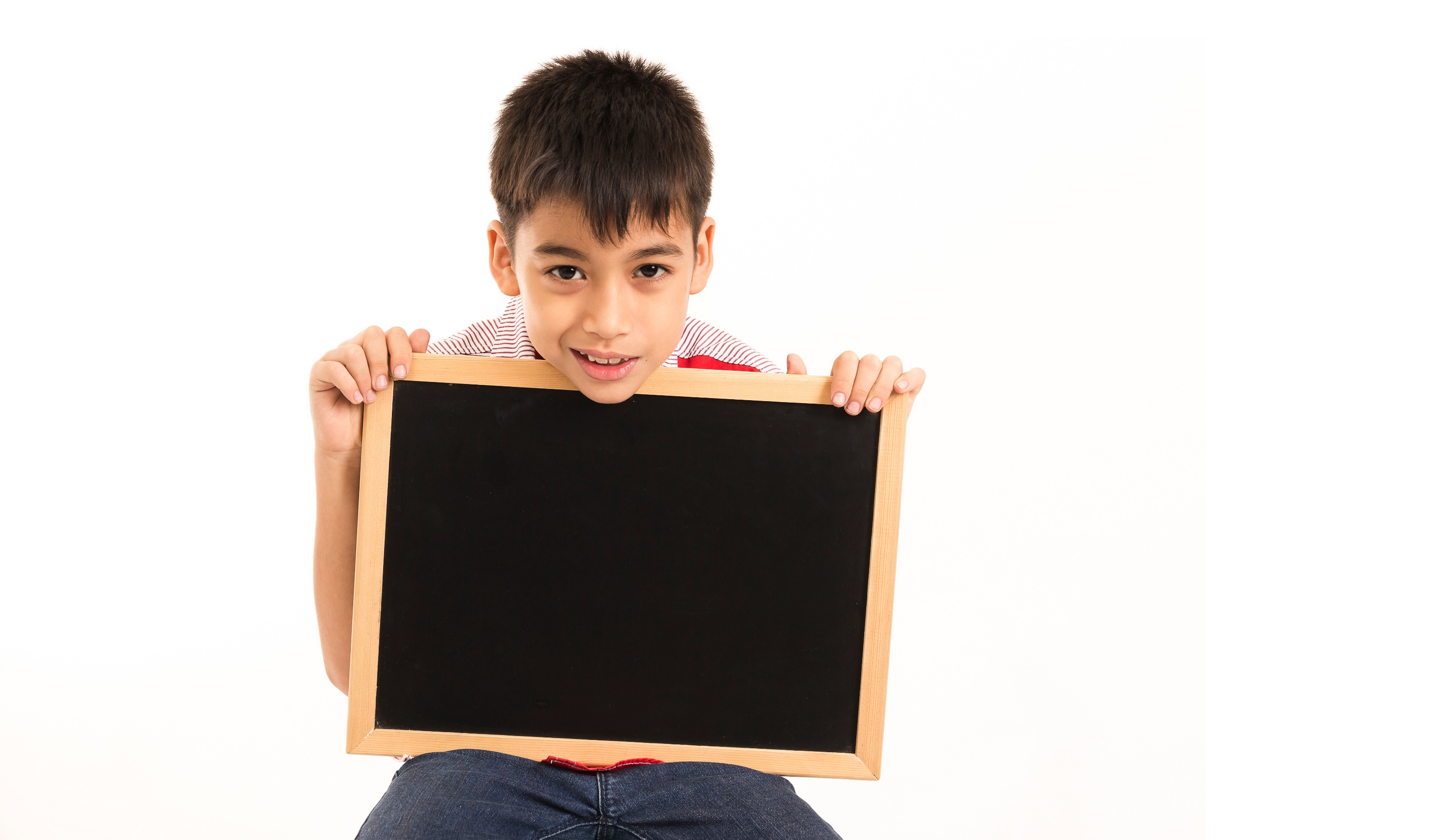 Writing
MAKE YOUR OWN STORY
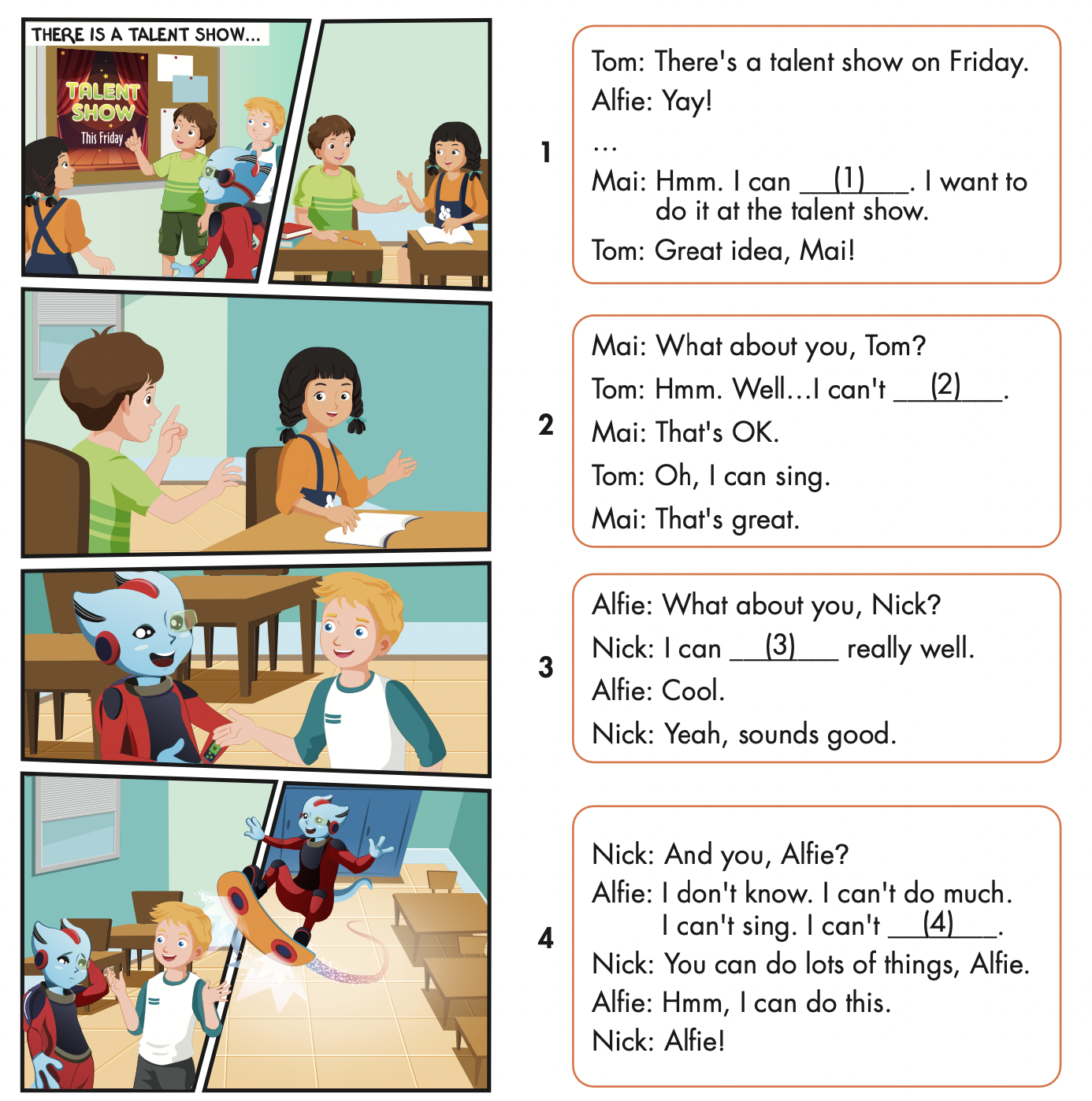 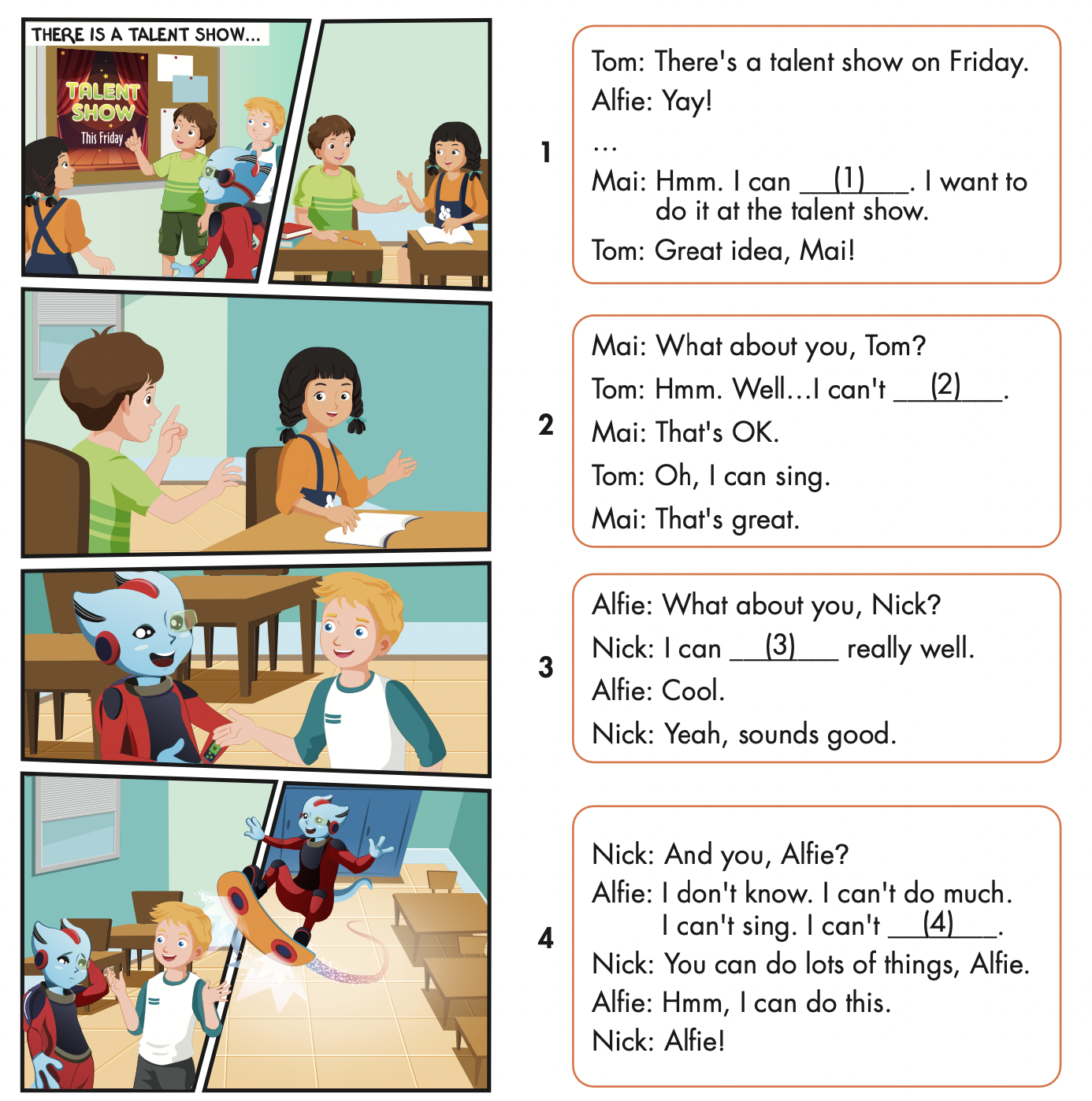 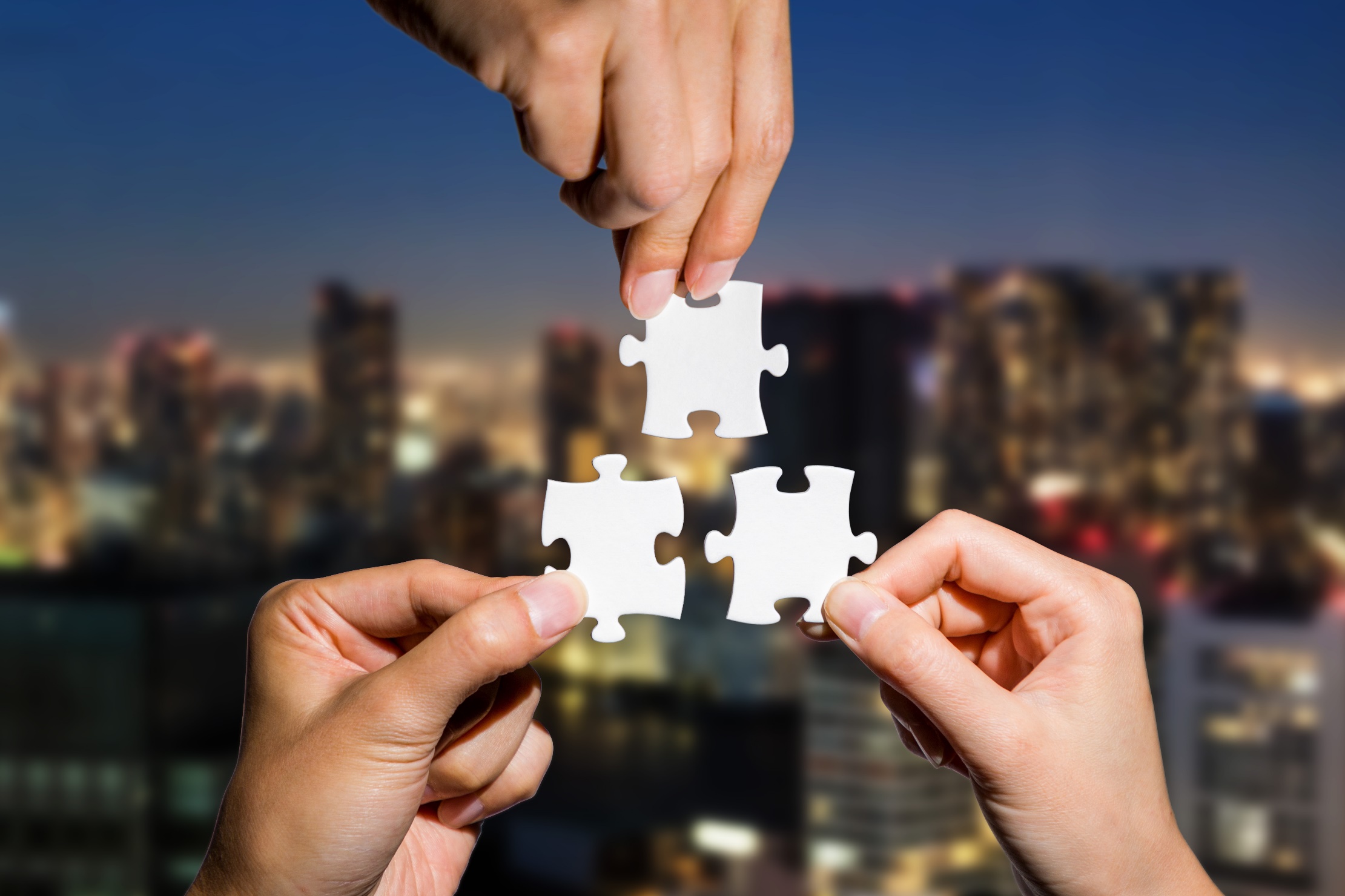 CONSOLIDATION
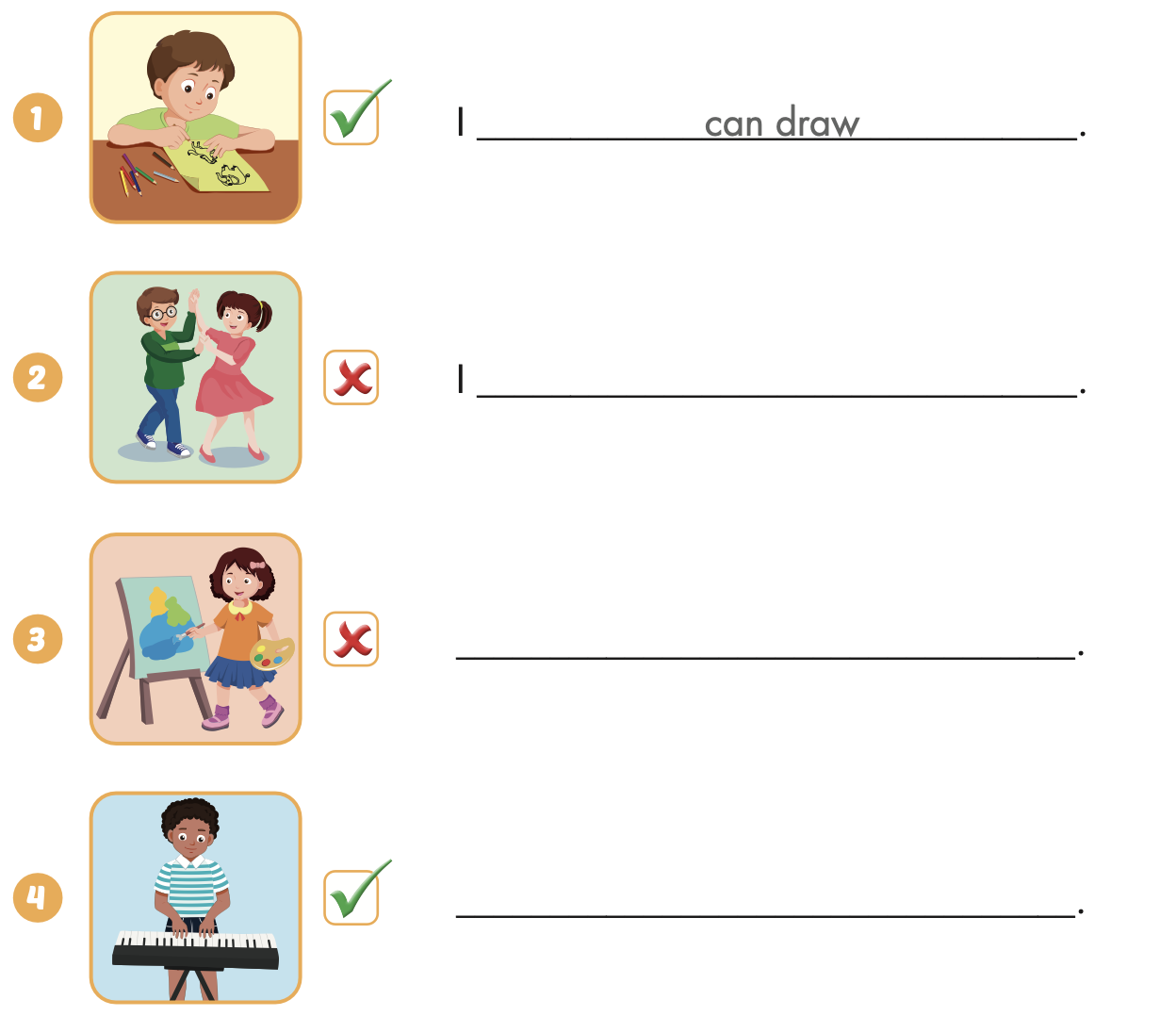 Extra Practice 
WB, page 13
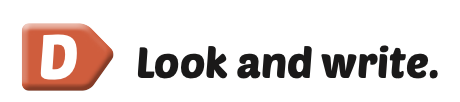 can’t dance
I can’t paint
I can play the keyboard
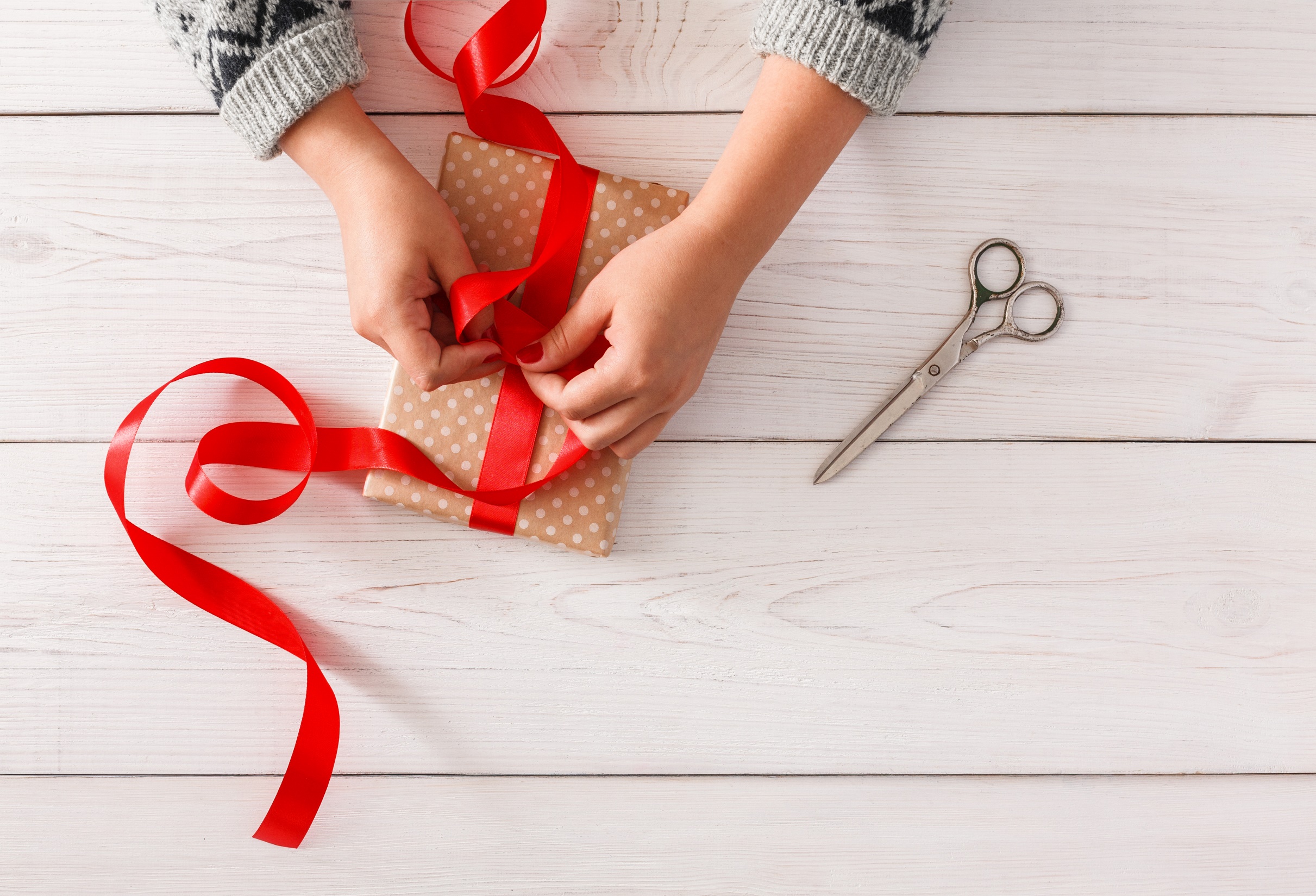 WRAP-UP
Today’s lesson
Phonics

/k/
Structures/ Sentence patterns

I can dance.
I can’t sing.
Homework
Practice the vocabularies and structure; and make sentences using them. 
Do the exercises in Tiếng Anh 4 i-Learn Smart Start WB (page 13) 
Do the exercises in Tiếng Anh 4 i-Learn Smart Start Notebook (page 10)
Prepare the next lesson (page 22 SB) 
Play the consolidation games in Tiếng Anh 4 i-Learn Smart Start DHA App on www.eduhome.com.vn
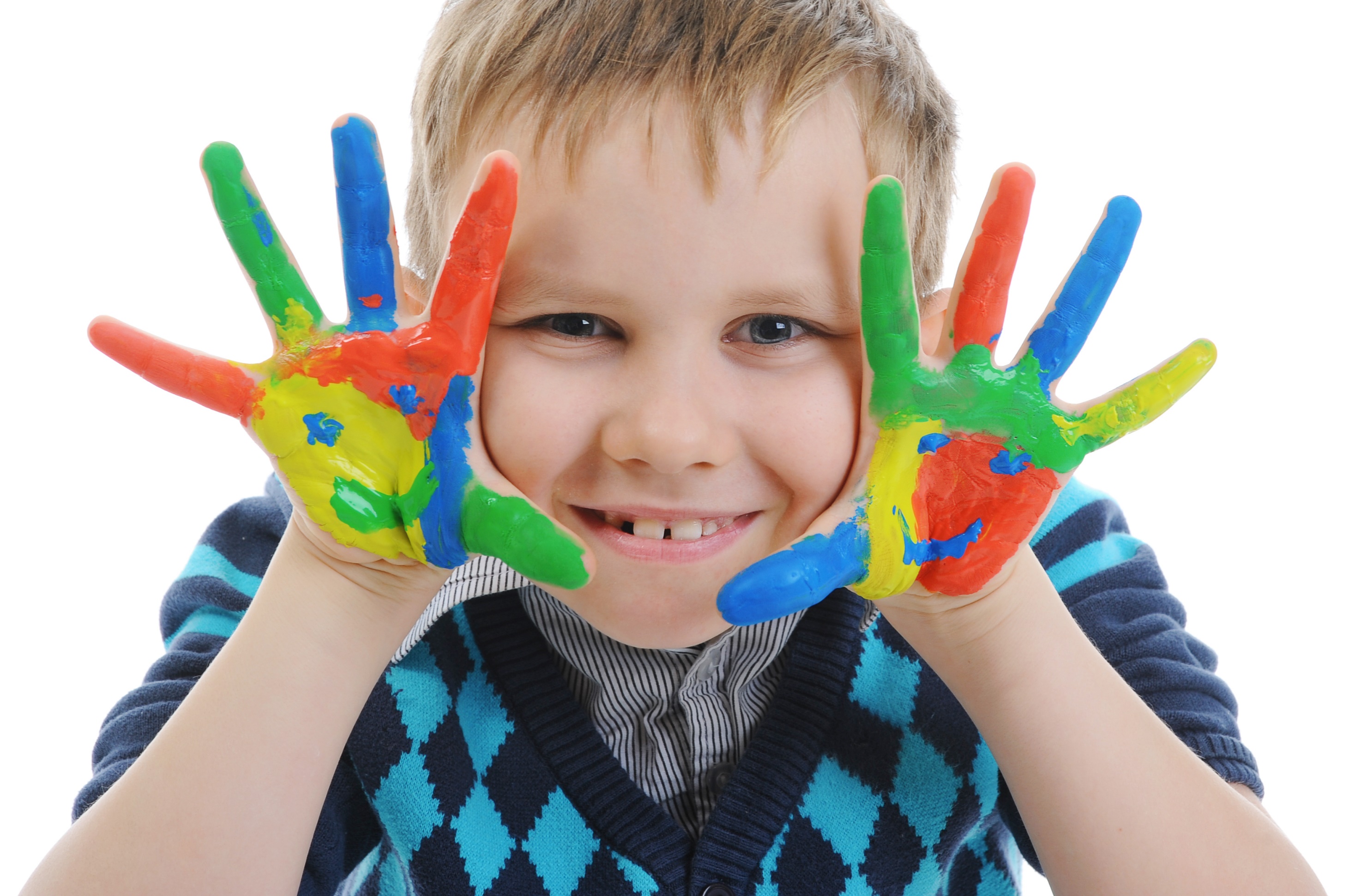 Enjoy your day!